Sociologie rodinykombinované studium hodina 3Průřezová témata:Rodina a nerovnostGenderNásilí a konflikt
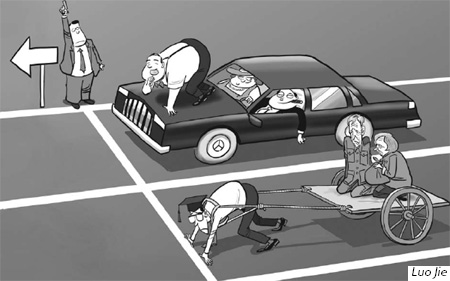 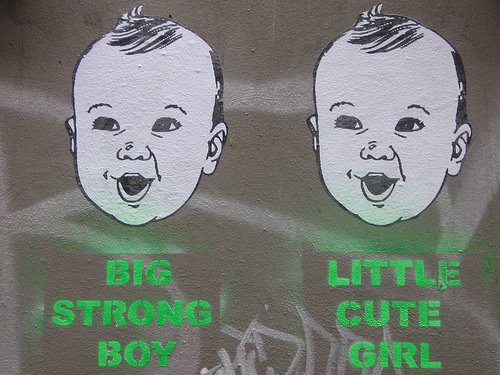 RODINA

JAKO ZÁKLADNÍ STAVEBNÍ 
KÁMEN NEROVNOSTI
JAK SE NEROVNOST S RODINOU POJÍ
RODINA OVLIVŇUJE ŽIVOTNÍ ŠANCE 	
RODINA -> NEROVNOST
Vzdělanostní šance
Příjmová nerovnost
Kriminalita a patologie
Zdraví a obezita


RODINNÝ ŽIVOT JE STATUSOVĚ STRUKTUROVANÝ
NEROVNOST -> RODINA
Stabilita partnerství, rozvodovost
Porodnost mimo manželství
Plodnost a porodnost
Časování událostí (partnerství, rodičovství)


...A RODINNÉ VZORCE SE REPRODUKUJÍ
RODINA -> RODINA 
Rozvodový kruh
Rodové role
JAK SE NEROVNOST S RODINOU POJÍ
+ 
Připomeňme, že nerovnost se neodehrává jen ve veřejné sféře, mimo rodinu, ale sama rodina je jednotkou, v níž můžeme narazit na větší či menší nerovnost, konflikt či násilí a donucení

Např.
Manželské povinnosti – kde je hranice např vynuceného sexu
Rodové role – stabilně větší zátěž žen
Rozhodování a autorita – patriarchální model

... Tohle ale blíže probereme v lekci o násilí a konfliktu v rodině
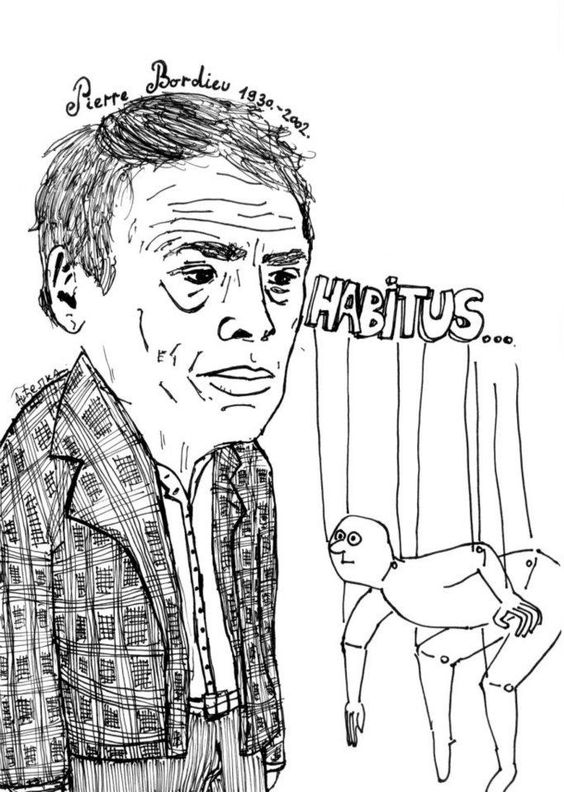 TEORIE

SOCIÁLNÍ A KULTURNÍ 
REPRODUKCE
REPRODUKCE

Základní otázka: jaké mechanismy stojí za tím, že sociální řád přetrvává z generace na generaci?

Konkrétní aplikace: jaké mechanismy způsobují, že sociální pozice potomků je podobná pozici rodičů?

LZE ROZLIŠIT NA DVA ASPEKTY, JIMŽ SE VĚNUJÍ RŮZNÍ AUTOŘI:

SOCIÁLNÍ REPRODUKCE

ROZDÍLY MEZI SOCIÁLNÍMI SKUPINAMI A VRSTVAMI, KTERÉ 
PŘETRVÁVAJÍ V ČASE

PŘEDÁVÁNÍ EKONOMICKÉHO KAPITÁLU, DĚDICTVÍ


KULTURNÍ REPRODUKCE

KULTURNÍ MILIEU JEDNOTLIVÝCH SKUPIN A VRSTEV

ZPŮSOBY JEDNÁNÍ, VKUS, POROZUMĚNÍ
V MODERNÍ SPOLEČNOSTI JE OSOU STRATIFKACE VZDĚLÁVACÍ SYSTÉM

PROTO SE VE VĚTŠINĚ TEORIÍ ŠKOLA OBJEVUJE A HRAJE KLÍČOVOU ROLI
(přístup k prestiži, moci, bohatství je zprostředkovaný vzděláním)
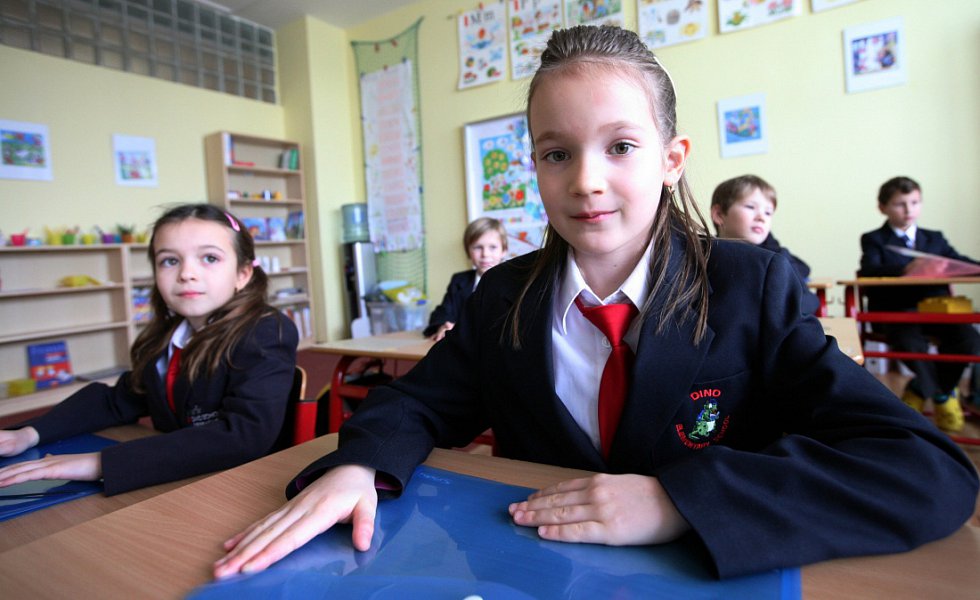 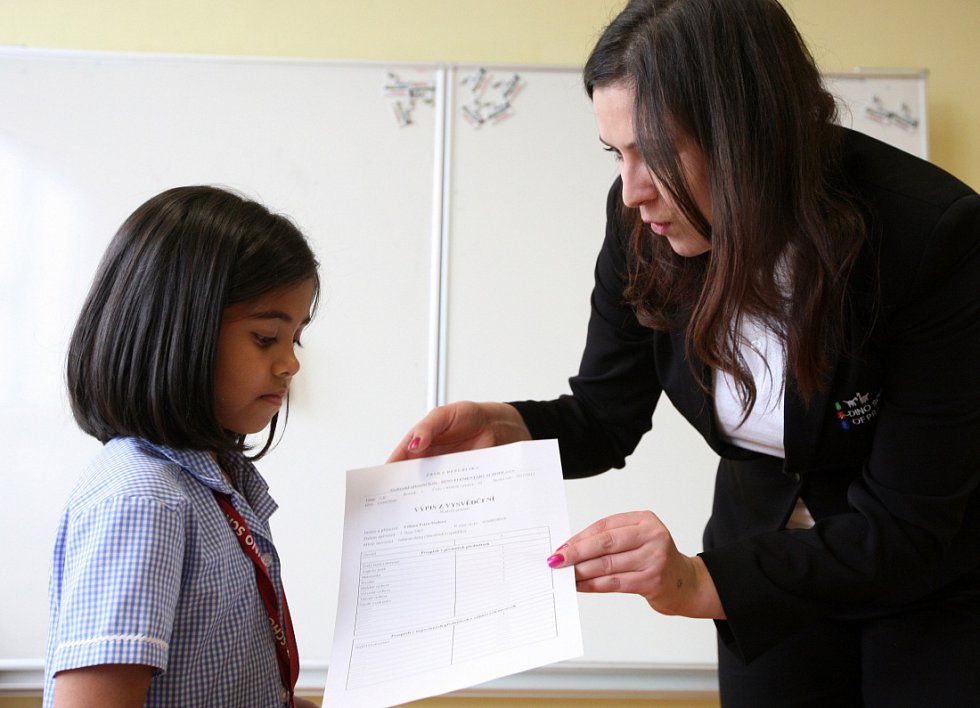 KRITICKÉ POJETÍ VZDĚLÁVÁNÍ
Bowles, Gintis 
školy jako dodavatelé pracovní síly 
(škola vzniká s kapitalismem)

„Struktura školy koresponduje se strukturou pracovního života“
SROV. ALTERNATIVY – WALDORF, MONTESSORI APOD.
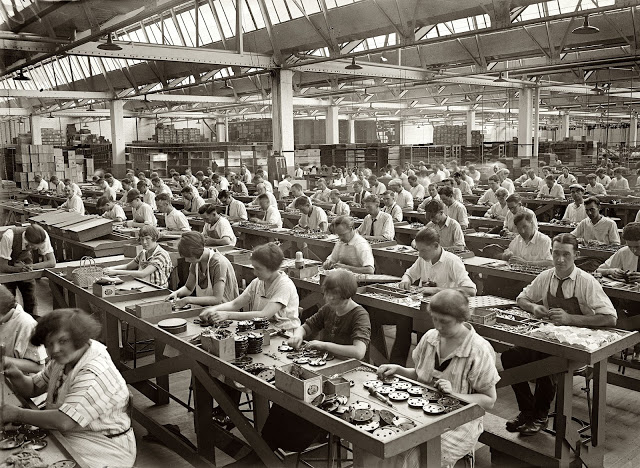 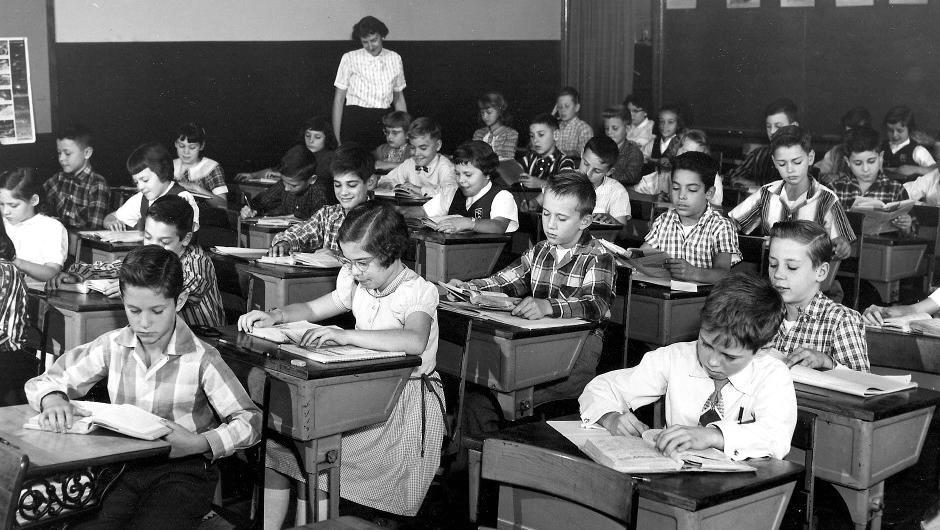 V současném systému školy "legitimizují nerovnost, omezují rozvoj osobnosti na formy slučitelné s poslušností vůči autoritám a přispívají k tomu, že se mladí lidé smiřují se svým osudem" 
(Bowles a Gintis, 1976)
„Skryté osnovy“ Hidden Curriculum
Disciplína, hierarchie, přijímání statu quo








ŠKOLNÍ TŘÍDY KOLEM SVĚTA:
https://www.zena.cz/volny-cas/obrazem-skolni-tridy-kolem-sveta/r~923cfb680ac611e68ac7002590604f2e/r~dba8fe1e0ac611e6b8330025900fea04/
ŠKOLA A KULTURNÍ REPRODUKCE
KULTURA V OBECNĚJŠÍM POJETÍ: 
SYSTÉM VÝZNAMŮ (JAK ROZUMÍME VĚCEM, JAKÝ MAJÍ SMYSL)

REPRODUKCE: PŘENOS Z GENERACE NA GENERACI, UDRŽOVÁNÍ, 
UPEVŇOVÁNÍ

PAUL WILLIS
 - KONTRAŠKOLNÍ KULTURA

BASIL BERNSTEIN
 - JAZYKOVÉ KÓDY

PIERRE BOURDIEU
 - KAPITÁL, HABITUS, POLE
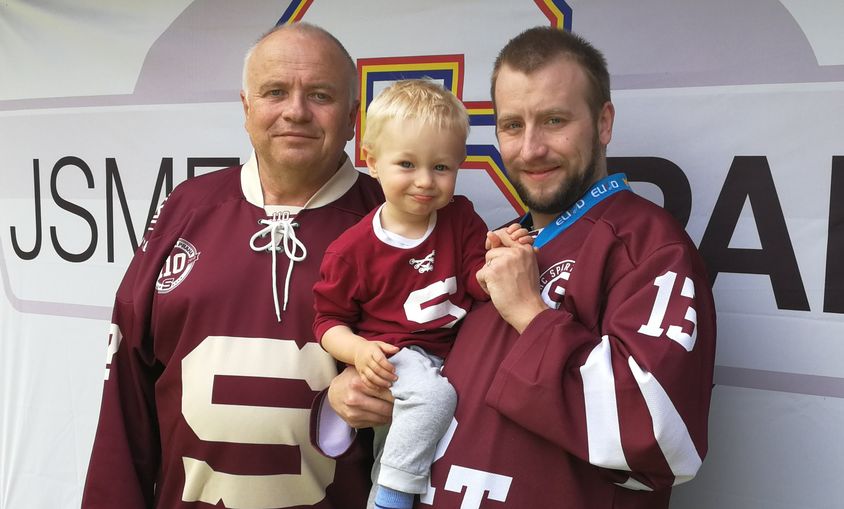 http://www.hcsparta.cz/clanek.asp?id=Nejlepsi-pribehy-spartanskych-generaci-11859
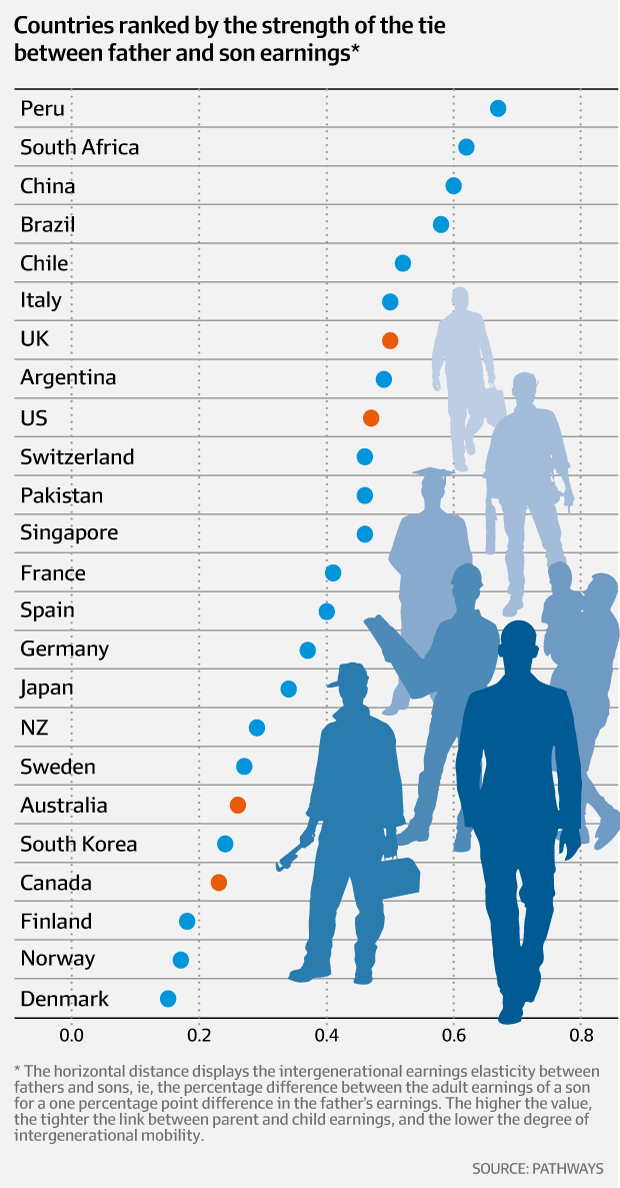 ŠKOLA A KULTURNÍ REPRODUKCE
OBECNĚ ZNÍ OTÁZKA TAKTO:

JAK VZDĚLÁVACÍ SYSTÉM POMÁHÁ 
REPRODUKOVAT SOCIÁLNÍ STRUKTURY?


JAK? 
JAKÝMI MECHANISMY? 
V JAKÝCH SKUPINÁCH? 
DO JAKÉ MÍRY?
…


SOCIÁLNÍ STRUKTURY
KULTURU
SOCIÁLNÍ NEROVNOST
SYMBOLICKOU NADVLÁDU
…
PAUL WILLIS – KONTRAŠKOLNÍ KULTURA
Vzdělanostní aspirace
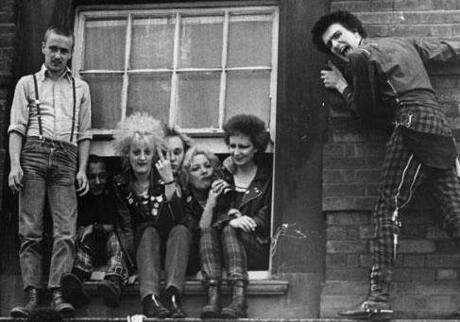 Opozice vůči institucionalizovanému systému vědění

Odmítnutí, rezistence

K čemu mi to bude?

Stejně nemám šanci vydělat…
BASIL BERNSTEIN – JAZYKOVÉ KÓDY
Výkon ve vzdělávacím systému není určen jen inteligencí, ale také osvojeným jazykovým kódem
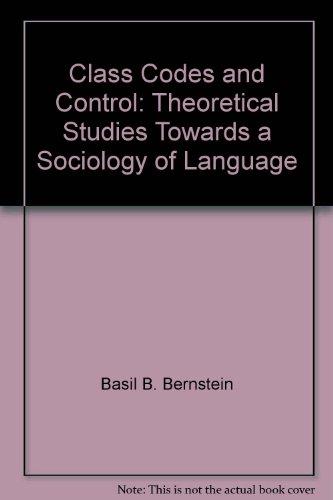 VYŠŠÍ TŘÍDA:

Rozvinutý jazykový kód
(je lépe kompatibilní s jazykem školy)
Je vhodný pro abstrakci

NIŽŠÍ TŘÍDA:

Omezený jazykový kód
Je vhodný pro popis konkrétní zkušenosti
PIERE BOURIDEU:
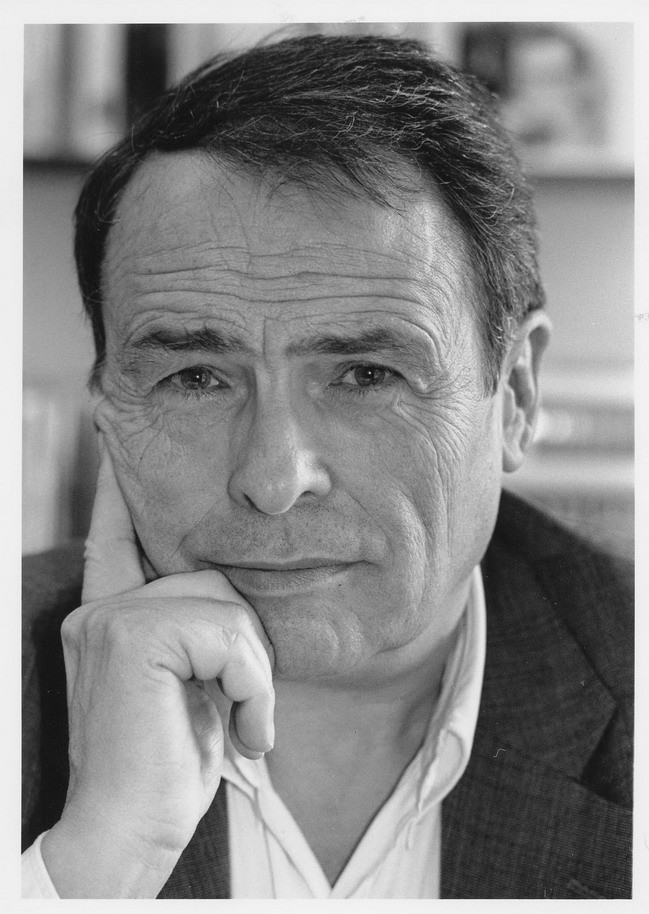 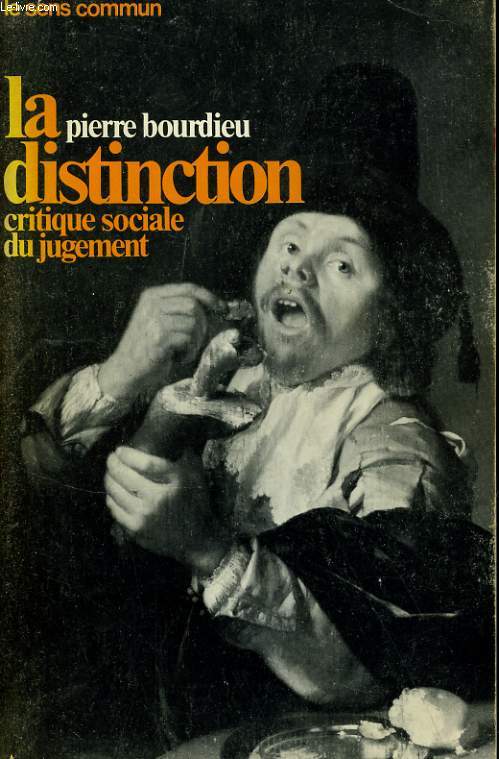 HABITUS: SOUBOR DISPOZIC JEDNAT URČITÝM ZPŮSOBEM 
JE SPOJEN S POZICÍ V SOCIÁLNÍM POLI
DEFINUJE POROZUMĚNÍ SITUACÍM A SCHOPNOST JEDNAT V NICH
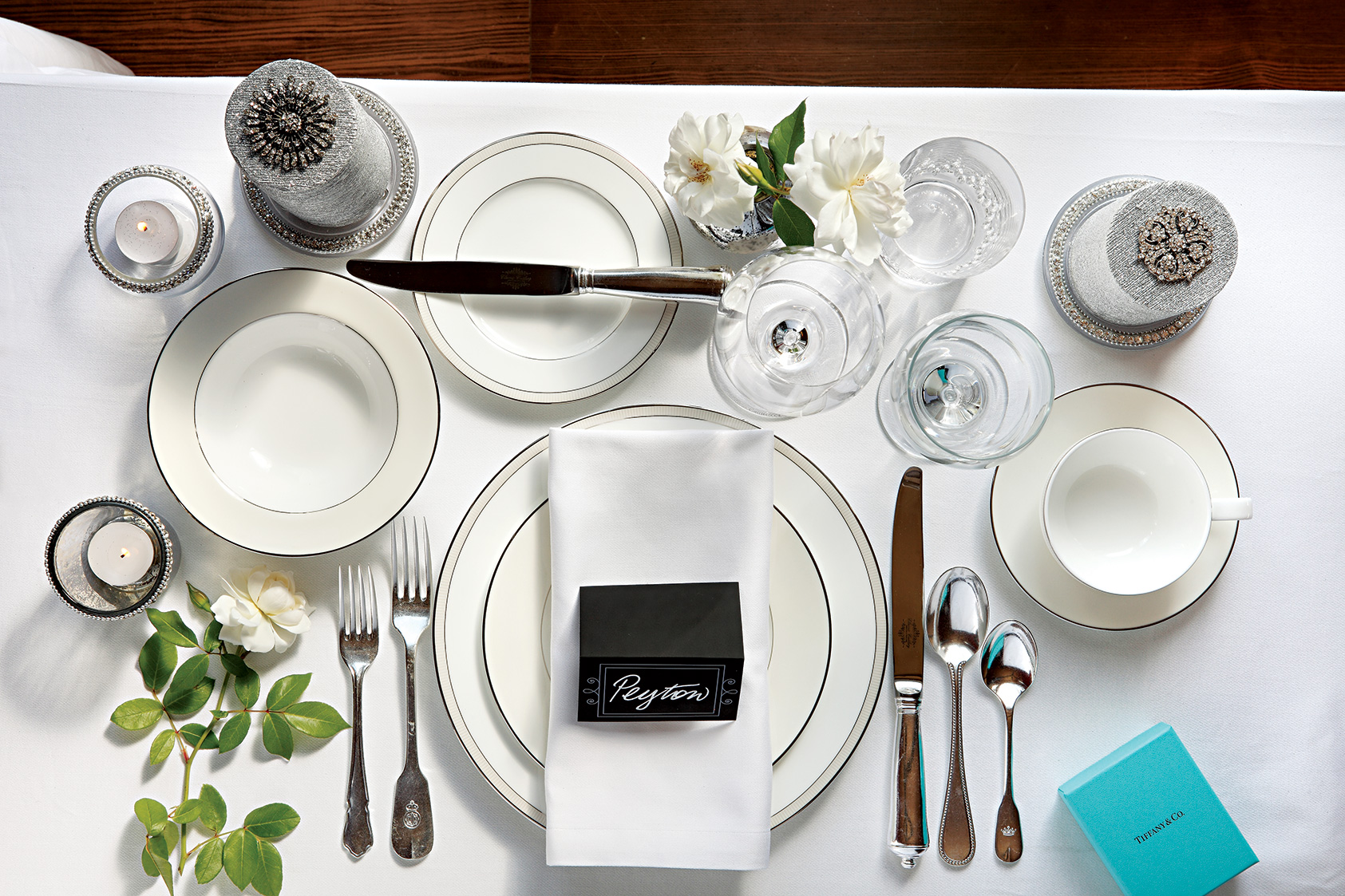 GENDER
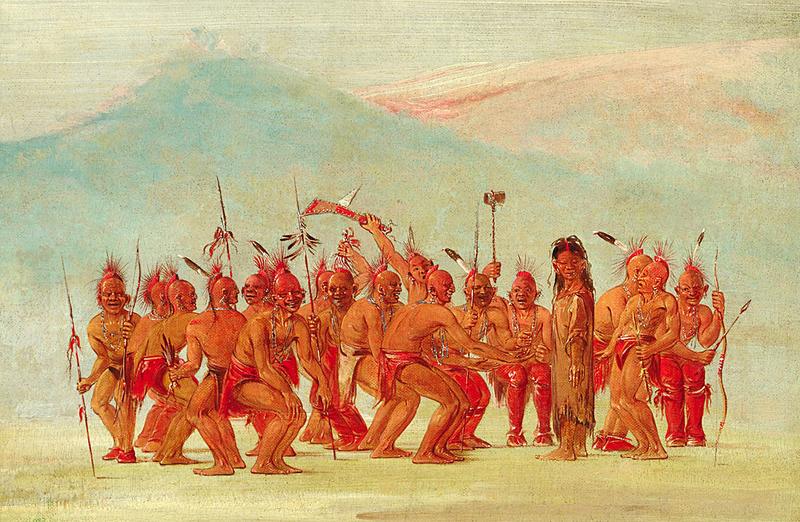 https://cs.m.wikipedia.org/wiki/Soubor:Catlin_-_Dance_to_the_berdache.jpg
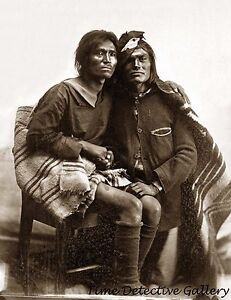 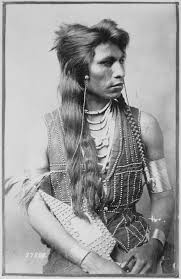 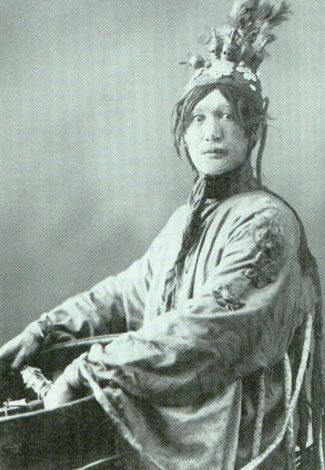 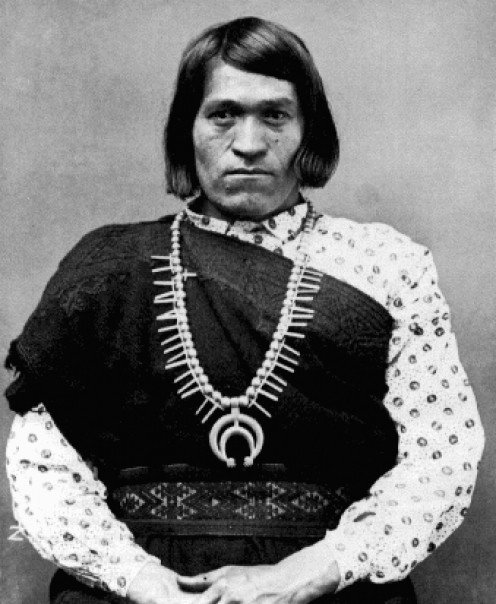 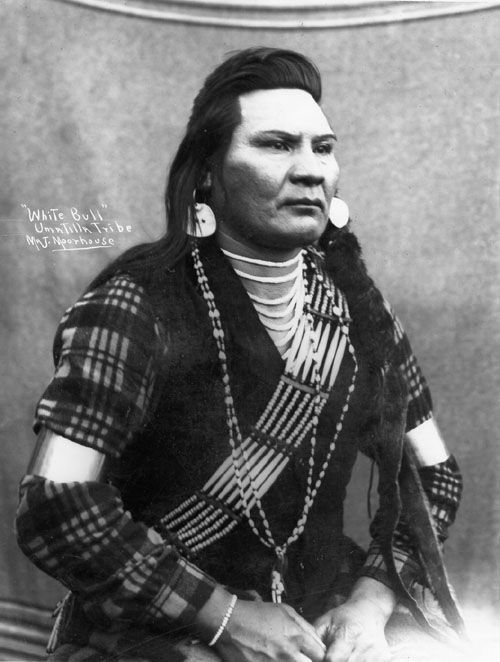 POHLAVÍ A GENDER



POHLAVÍ:
Odkazuje k biologickým charakteristikám, jež odlišují muže a ženy:
Pohlavní chromozomy, pohlavní orgány, hormony, fyzické charakteristiky


GENDER:
Odkazuje k sociálním a kulturním charakteristikám mužů a žen 
(mužského a ženského)

(oba významy se často v anglicky psané literatuře zaměňují a dnes 
běžně najdeme formuláře, kde máme vyplnit „gender“ a je tím myšleno 
pohlaví) 

Rozlišení pohlaví a genderu stojí na předpokladu, že sociální a kulturní významy mužského a ženského nejsou pevně a esenciálně spjaty s biologickými danostmi.
GENDER JAKO KULTURNÍ KONSTRUKT



Dva hlavní aspekty:


PŘIPISOVÁNÍ VÝZNAMŮ, KTERÉ SE POJÍ S MUŽSKÝM 
A ŽENSKÝM
(konstrukce binárních opozit či různých variant)



HIERARCHIZACE TĚCHTO VÝZNAMŮ
(konstrukce odlišného ohodnocení)
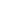 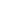 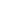 K čemu jsou holky na světě?
Aby z nich byly maminky,aby se pěkně usmályna toho, kdo je malinký.
Aby nás měl kdo pohladita povědět nám pohádku.Proto jsou tady maminky,aby náš svět byl v pořádku.


Maminka, Jiří Žáček
Páni kluci jsou tu k tomu, aby svět byl veselý. Vystartují ráno z domu, jako když je vystřelí. Nevydrží chvíli v klidu, píšou na zeď, kdo co je, prozkoumají Antarktidu, promění se v kovboje. Na potoce staví jezy, loví lvy a vorvaně, vymýšlejí vynálezy, chytí hvězdu do dlaně. Neleknou se blesku, hromu, nevadí jim mráz a led. Páni kluci jsou tu k tomu, aby se svět točil vpřed.

Páni kluci, Jiří Žáček
INDIVIDUÁLNÍ VS. STRUKTURÁLNÍ POHLED:


GENDER JAKO SADA INDIVIDUÁLNÍCH CHARAKTERISTIK
(sada kulturně vytvořených rozdílů mezi muži a ženami – vznikají socializací)


GENDER JAKO SOCIÁLNÍ STRUKTURA
(povaha sociálních institucí, připisování významu, praxe)



PROČ TOTO ROZLIŠENÍ?

Umožňuje vysvětlit, proč genderový řád společnosti přetrvává a proč
působí utlačivou silou i na ty, kteří se rozhodnou pro jiné rozdělení rolí

Srov.
Ženy v zaměstnání
Muži na rodičovské dovolené
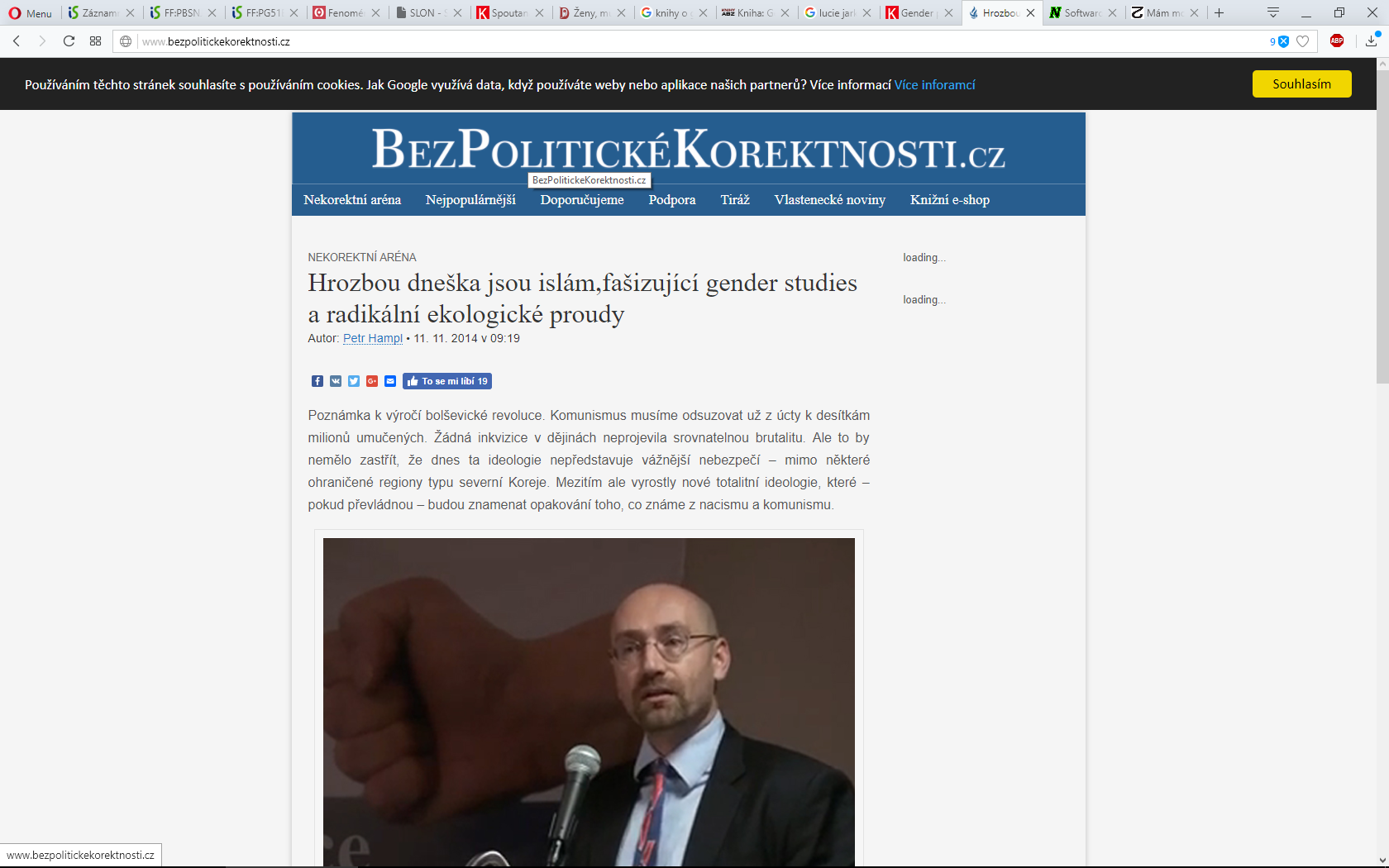 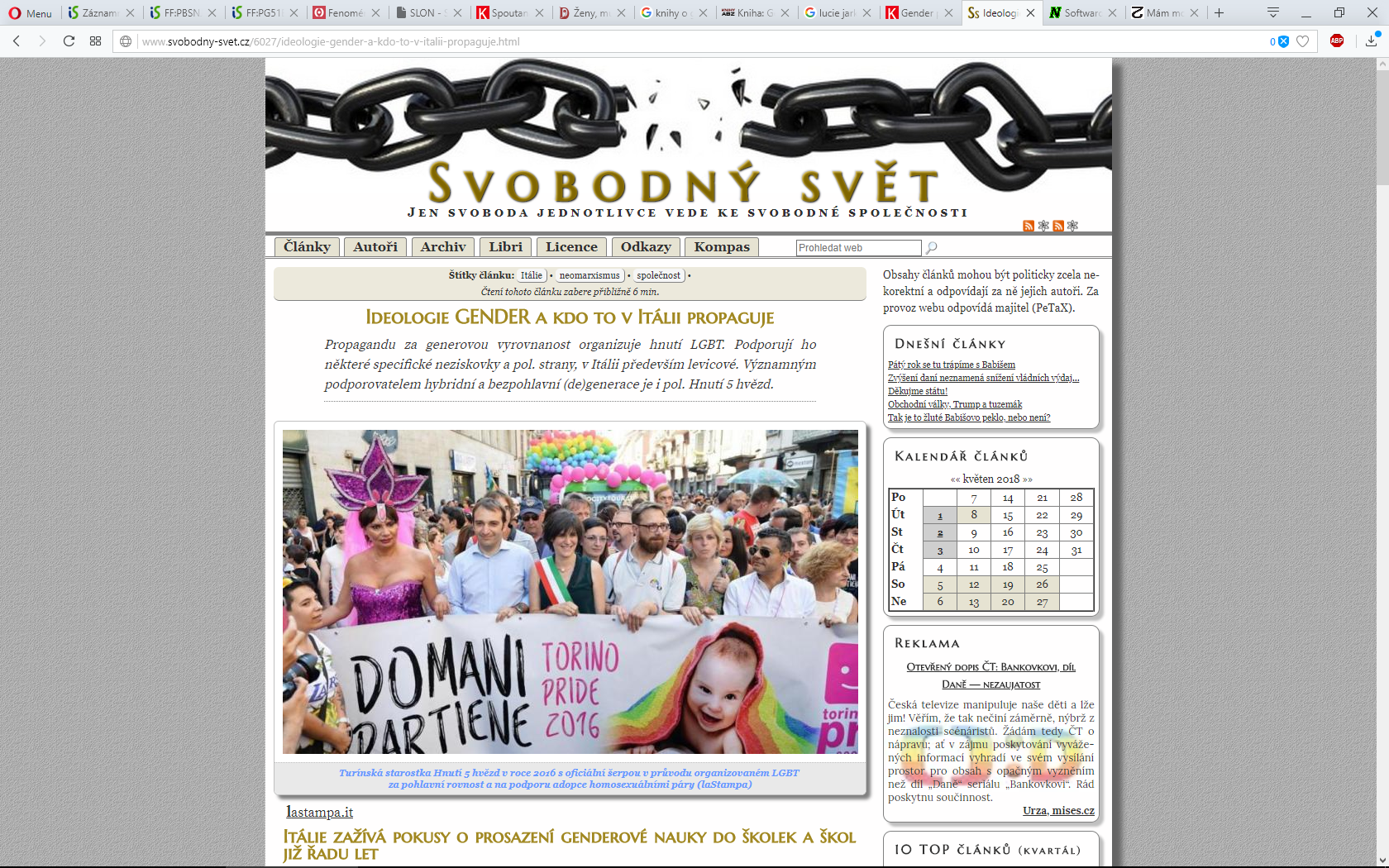 MÝTY O GENDERU
POHLAVÍ JE SOCIÁLNĚ KONSTRUOVANÉ:

JE TEDY VYMYŠLENÉ A VE SKUTEČNOSTI NEEXISTUJE

JE TEDY VĚCÍ (INDIVIDUÁLNÍ) VOLBY

ROZDÍLY MEZI MUŽI A ŽENAMI VE SKUTEČNOSTI NEEXISTUJÍ

IDEÁLNÍ JE UNIVERZÁLNÍ = ŽENY MAJÍ BÝT JAKO MUŽI

GENDER JE FEMINISMUS
PŘÍKLADY TÉMAT GENDEROVÝCH STUDIÍ:

ASPEKTY GENDEROVÝCH ROLÍ

Odpovídají sociální role pohlaví jejich současnému životnímu stylu?
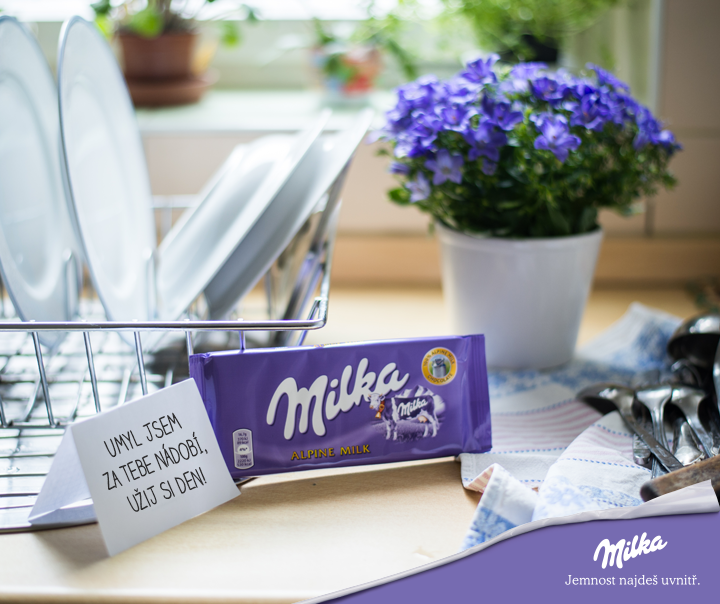 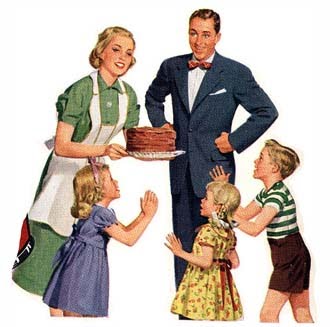 PŘÍKLADY TÉMAT GENDEROVÝCH STUDIÍ:

REPRODUKCE RODOVÝCH ROLÍ
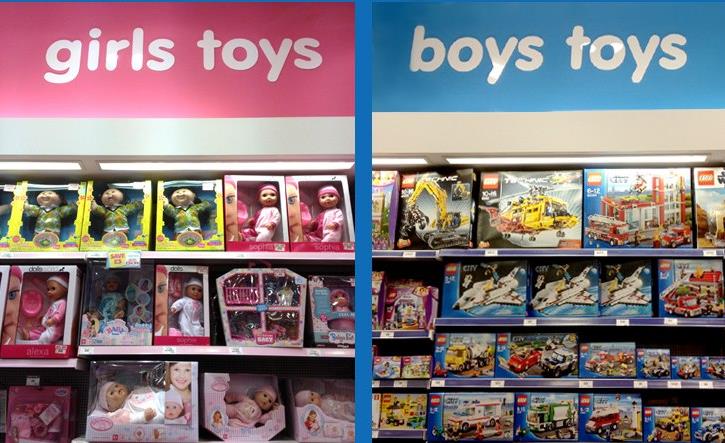 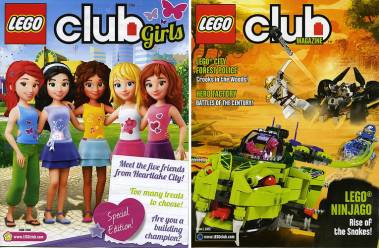 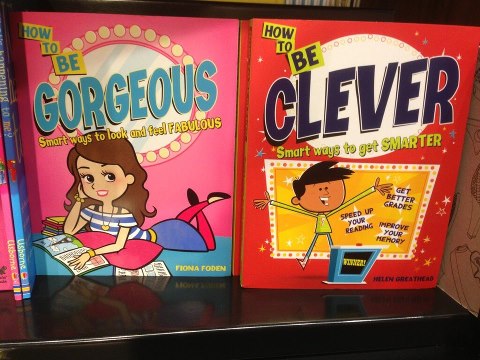 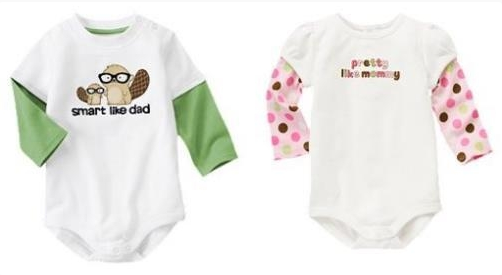 PŘÍKLADY TÉMAT GENDEROVÝCH STUDIÍ:

MÝTUS KRÁSY JEHO DŮSLEDKY
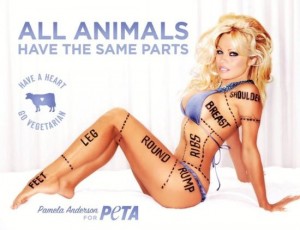 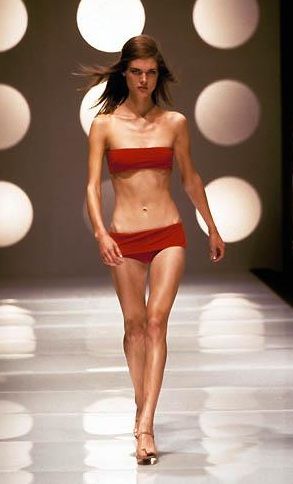 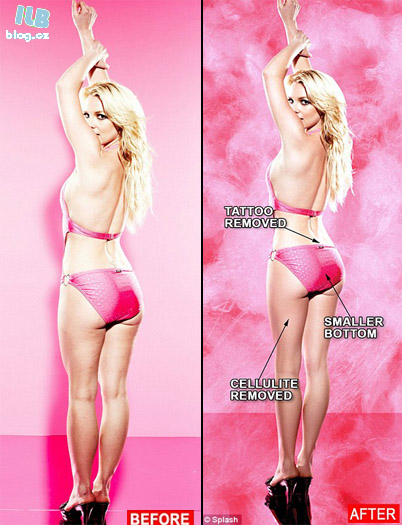 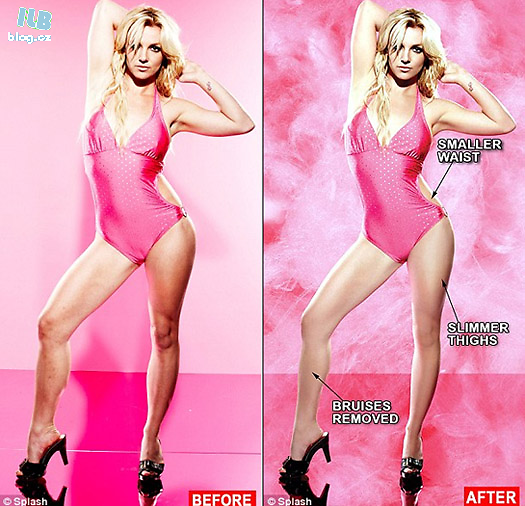 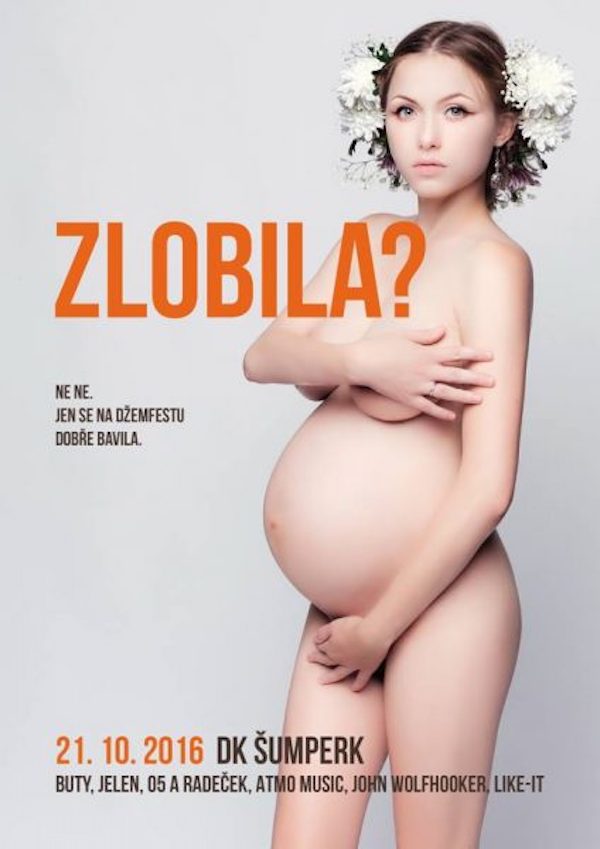 PŘÍKLADY TÉMAT GENDEROVÝCH STUDIÍ:

KOMERCIALIZACE A OBJEKTIFIKACE ŽENSTVÍ
(REKLAMA, PORNOGRAFIE)


UKÁZKA „OCENĚNÝCH REKLAM“ 
V ANKETĚ SEXISTICKÉ PRASÁTEČKO
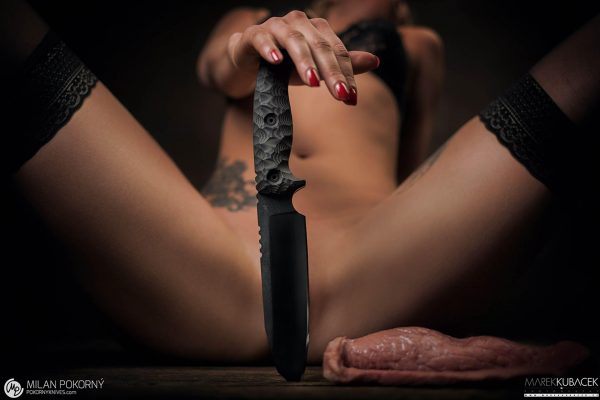 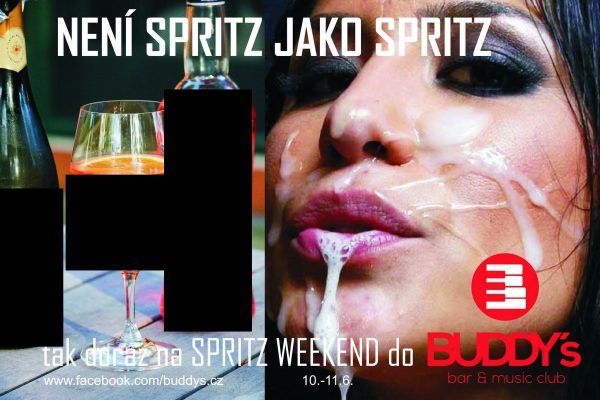 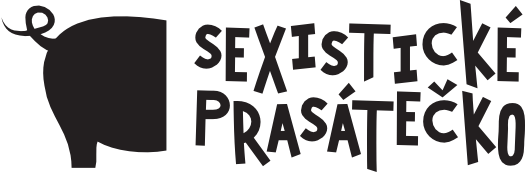 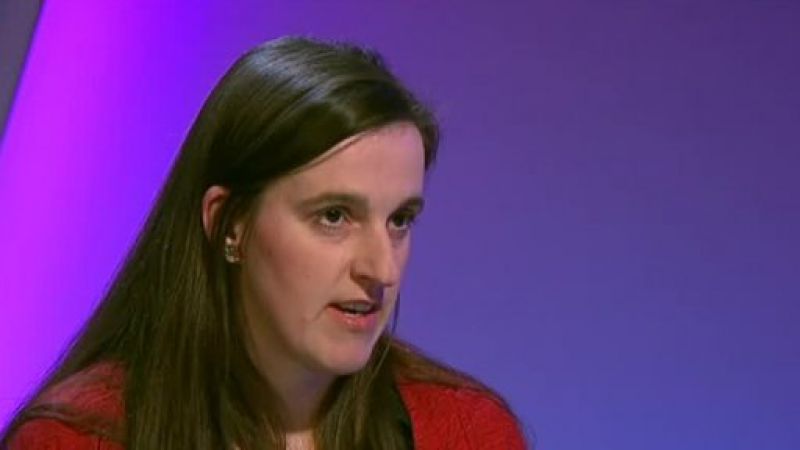 PŘÍKLAD VÝZKUMU
(kvalitativní)

NEDBÁLKOVÁ, K. 2006

SPOUTANÁ ROZKOŠ

Sociální reprodukce genderu a sexuality
v ženské věznici 


Jak se udržují genderové role?

Výzkum v prostředí, kde jsou samé ženy
Uzavřená, „totální“ instituce
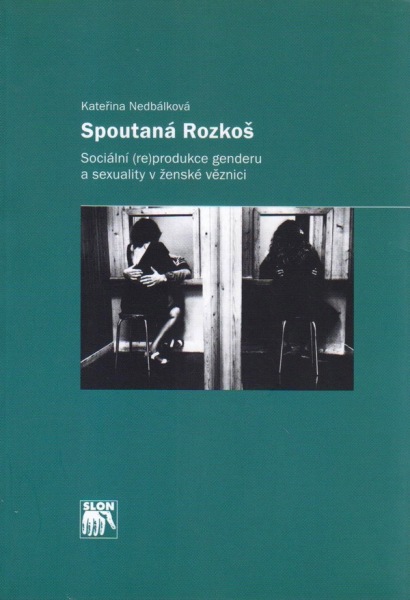 PŘÍKLAD VÝZKUMU
(kvalitativní)

JARKOVSKÁ, L. 2014. GENDER PŘED TABULÍ
etnografický výzkum ve školní třídě, který se zaměřoval na (re)produkci genderu v každodennosti školního kolektivu.
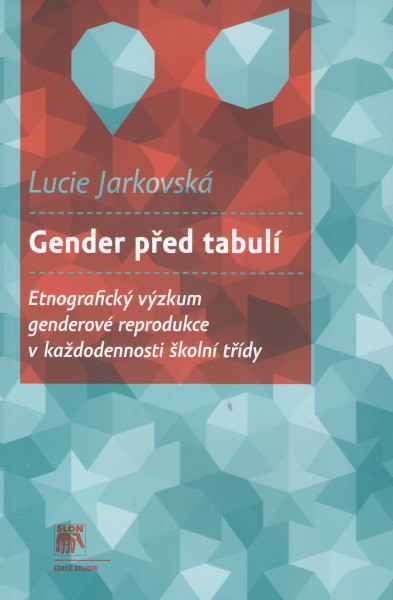 Studie reprezentuje komplexní pohled na genderovou reprodukci na různých úrovních, a to:
1.) na úrovni každodenních interakcí (doing gender)
2.) v rovině diskursu a umísťování jedinců v rámci diskursu
3.) v rovině individuálních identit a významů, které genderu připisují samy děti
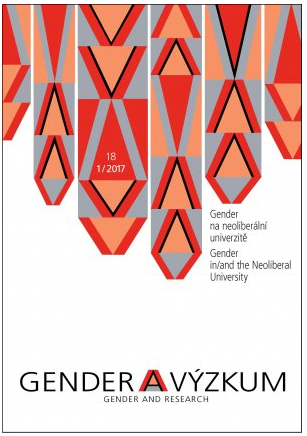 ČASOPIS GENDER A VÝZKUM 
(DŘÍVE GENDER, ROVNÉ PŘÍLEŽITOSTI, VÝZKUM)
Časopis Gender a výzkum / Gender and Research je recenzovaný vědecký transdisciplinární časopis genderových studií a feministické teorie. Teritoriálně je zaměřen jak na střední a východní Evropu, tak na další světové makroregiony. V časopise jsou publikovány stati v češtině nebo angličtině, které uplatňují genderovou či feministickou perspektivu v oboru sociologie, filosofie, politologie, historie, kulturních studií anebo v dalších sociálních a humanitních vědách. Časopis rovněž přináší recenze zahraniční a české odborné literatury se zaměřením na feministickou teorii a genderová studia, diskuse, rozhovory a informace o dění v akademických kruzích genderových studií.
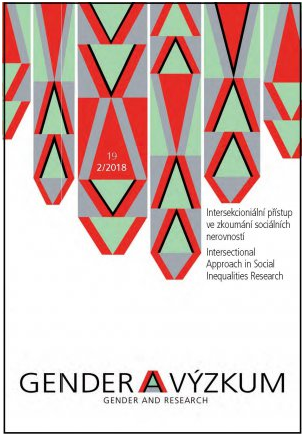 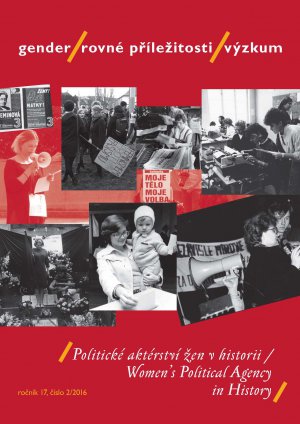 http://www.genderonline.cz/cs
PŘEHLEDOVÉ KNIHY V ČEŠTINĚ
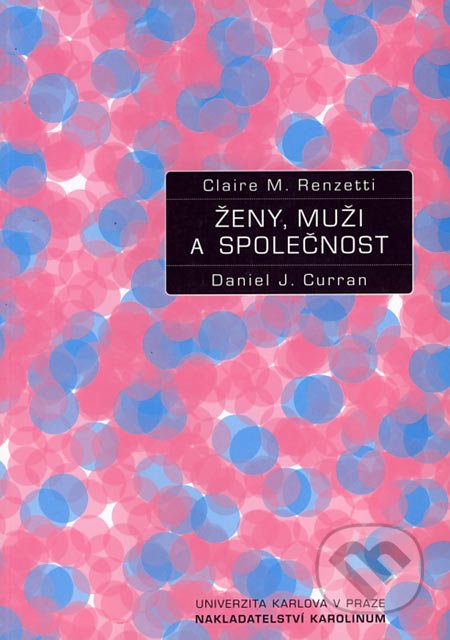 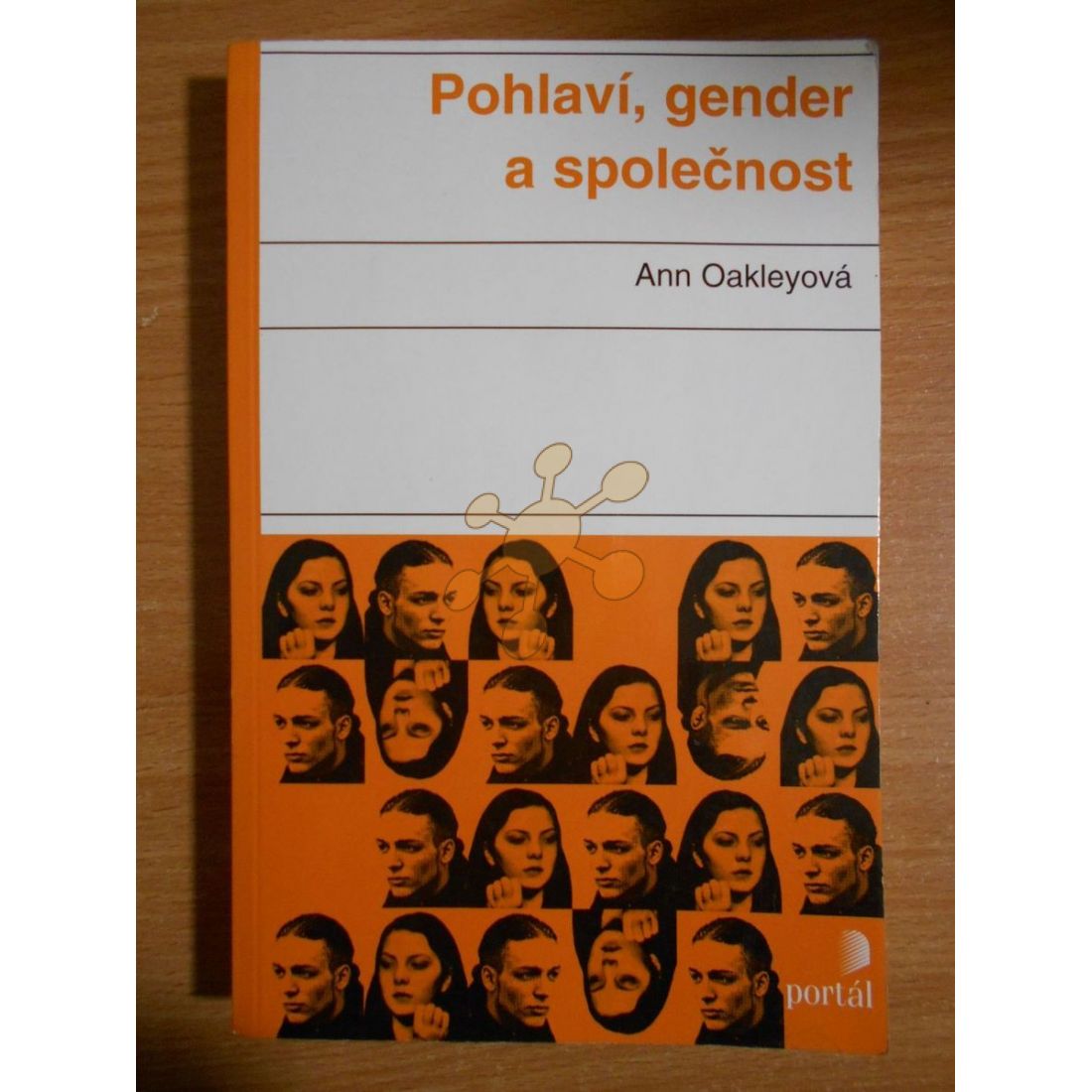 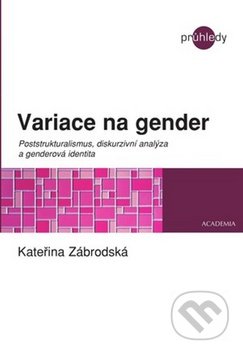 NÁSILÍ A KONFLIKT V RODINĚ
O RODINĚ JEN V DOBRÉM?
OBVYKLE SE O ZMĚNÁCH V RODINĚ HOVOŘÍ JAKO O NEGATIVNÍM VÝVOJI
PŘEDPOKLADEM JE, ŽE „TRADIČNÍ“ RODINA JE IDEÁL, 
JENŽ MÁ SAMÉ VÝHODY

ZKUSME SE NYNÍ PODÍVAT NA DRUHOU STRANU VĚCI 
– VŠE MÁ SVÉ VÝHODY I NEVÝHODY


1) NEGATIVNÍ STRÁNKY RODINY JAKO SOCIÁLNÍ INSTITUCE
(i když rodina „funguje jak má“, produkuje negativní důsledky)
UTLAČIVÁ SÍLA SOCIÁLNÍCH INSTITUCÍ – NORMATIVNÍ TLAK, JEHOŽ 
DŮSLEDKY JSOU (NĚKDY A PRO NĚKOHO) NEGATIVNÍ

2) PATOLOGIE DISFUNKČNÍCH RODIN
(situace, kdy rodiny nefungují jak mají: stres, násilí, nevhodné vzorce výchovy…)
DOMÁCÍ NÁSILÍ JAKO ROZŠÍŘENÝ JEV, JEHOŽ VNÍMÁNÍ SE HISTORICKY 
PROMĚŇUJE A CITLIVOST VŮČI NĚMU ROSTE
NEGATIVNÍ STRÁNKY RODINY 
JAKO SOCIÁLNÍ INSTITUCE
KAŽDÁ SOCIÁLNÍ INSTITUCE MÁ I SVOJI UTLAČIVOU STRÁNKU:
STIGMATA A SANKCE SPOJENÉ S PŘEKROČENÍM NOREM

ROZVOD / ROZPAD RODINY (ŘEŠENÍ KRIZOVÝCH SITUACÍ)
NEMANŽELSKÉ DĚTI
SINGLES, SEXUÁLNÍ MENŠINY

OMEZENÍ SVOBODNÝCH MOŽNOSTÍ JAK ŘEŠIT ŽIVOTNÍ SITUACE
SOCIÁLNÍ INSTITUCE JE ŠABLONA, KTERÁ NA JEDNU STRANU POMÁHÁ
ORIENTACI, NA DRUHOU STRANU SVAZUJE
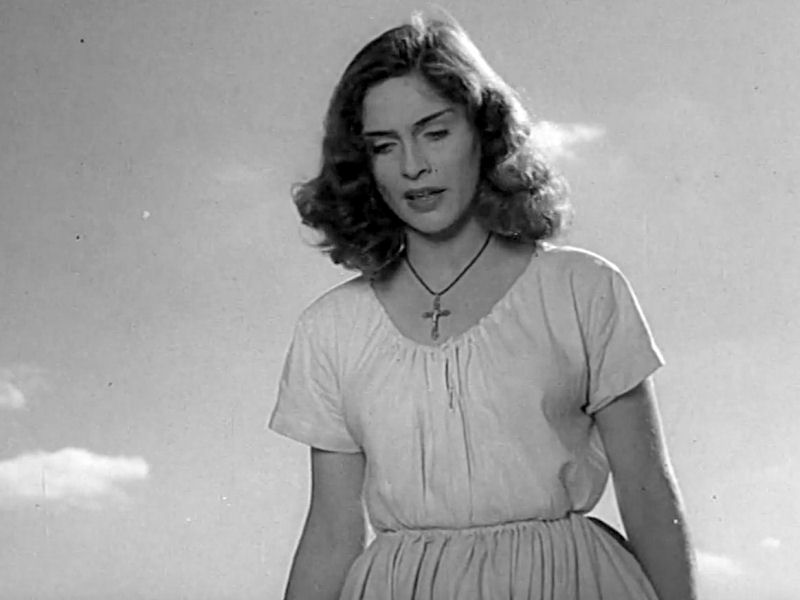 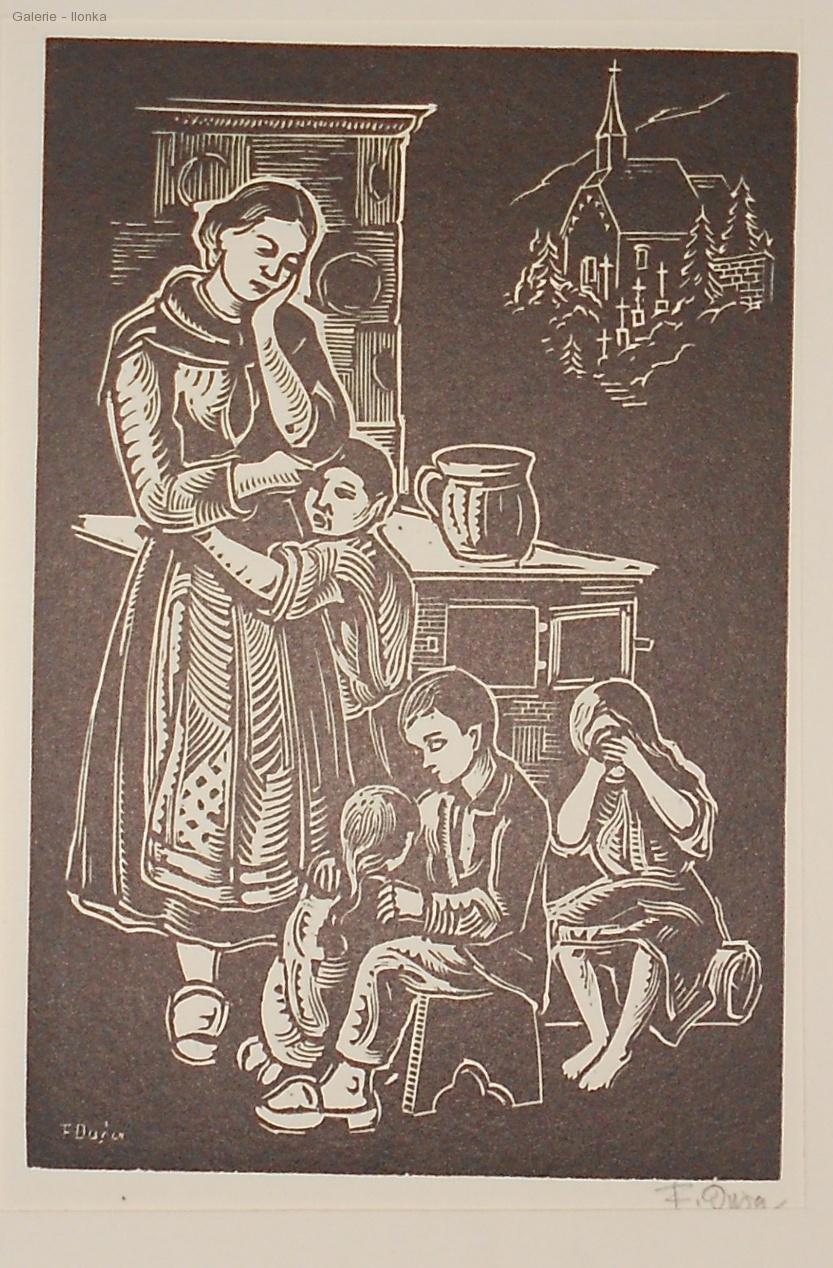 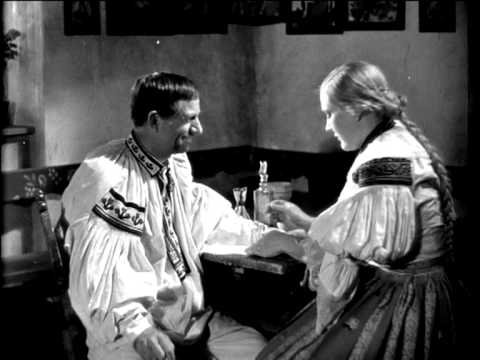 NEGATIVNÍ STRÁNKY RODINY 
JAKO SOCIÁLNÍ INSTITUCE
RODINA JE ZÁKLADNÍ JEDNOTKOU SOCIÁLNÍ REPRODUKCE
REPRODUKUJE TEDY SPOLEČENSKÉ STRUKTURY, KTERÉ POVAŽUJEME
ZA POZITIVNÍ I NEGATIVNÍ:

REPRODUKCE CHUDOBY, SOCIÁLNÍHO VYLOUČENÍ, PATOLOGICKÝCH 
VZORCŮ JEDNÁNÍ

REPRODUKCE NEROVNOSTI
REPRODUKCE GENDEROVÉHO ŘÁDU SPOLEČNOSTI
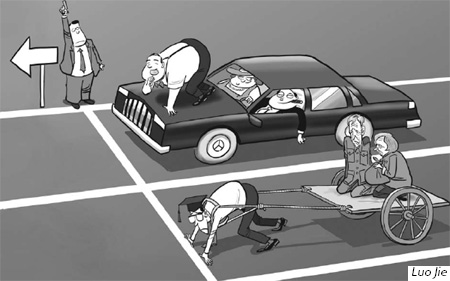 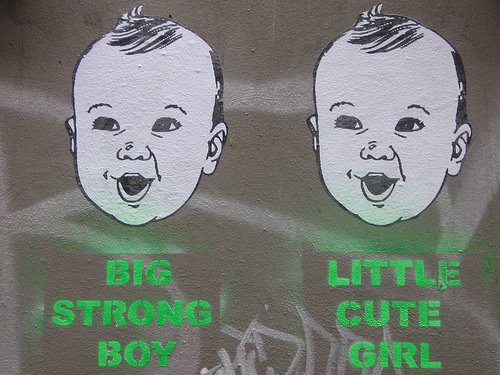 RODINNÉ PATOLOGIE 
A PROMĚNA JEJICH SPOLEČENSKÉ REFLEXE
http://www.nohavica.cz/cz/tvorba/texty/v_jednym_dumku.htm
RODINNÉ PATOLOGIE 
A PROMĚNA JEJICH SPOLEČENSKÉ REFLEXE
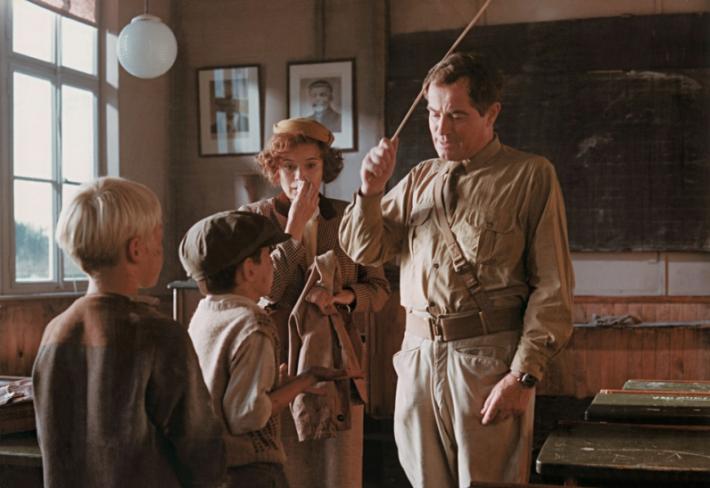 DOMÁCÍ NÁSILÍ:
- PARTNERSKÉ NÁSILÍ
- NÁSILÍ NA DĚTECH
- NÁSILÍ PŘI PÉČI (nemocní, senioři)


- PSYCHICKÉ
- FYZICKÉ
- EKONOMICKÉ
- SOCIÁLNÍ
- SEXUÁLNÍ

- Situační
- Dlouhodobé (partnerský terorismus)
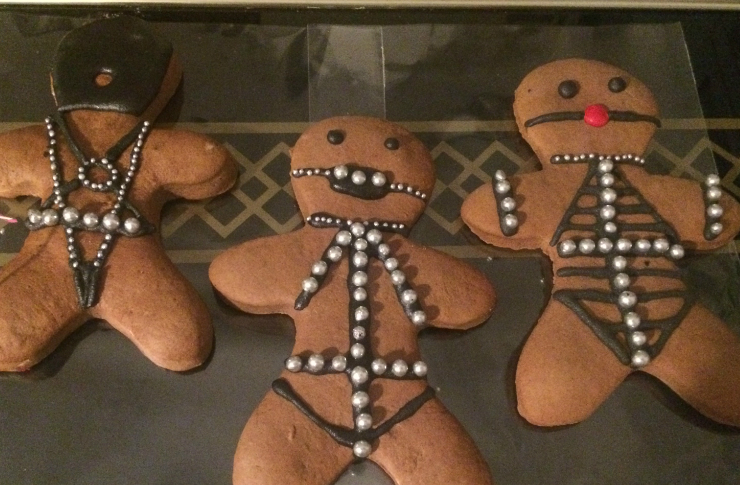 dívka, 8 let, porozvodová situace
 
 
Do Krizového centra se bez předchozího objednání dostavil otec se svojí 8-letou dcerou. Dívka se údajně nechce vrátit po víkendu stráveném s otcem zpět k matce. Rodiče dívky jsou rozvedení a otec tráví s dcerou vždy každý druhý víkend. Klientka sama však nedokázala psychologovi vysvětlit, proč se k matce vrátit nechce, pouze plakala. Tak začal vysvětlovat otec sám, prý matka pije a bývá agresivní. Otec si přál, aby o tom byl udělán u nás zápis. Toto jsme odmítli a pozvali si na příští pohovor malou klientku a její matku. Od matky, která popírala svoji závislost na alkoholu jsme se dozvěděli, že otec proti ní navádí jejich dceru, stejně tak otcova současná přítelkyně. Klientka na tomto sezení zase pro změnu kritizovala otce a matku chválila. Je zřejmé, že dítě je skutečně oběma rodiči naváděno proti tomu druhému ve snaze získat dceru po rozvodu do své péče. Nabídli jsme rodinnou terapii, kterou oba rodiče odmítli. Nabídli jsme tedy alespoň psychologickou pomoc pro dívku.  


z webu organizace Spondea
http://www.spondea.cz/rodice/pribehy/ona-8-let-porozvodova-situace/
Vykázání v ČR je nově upraveno s platností od 1. 1. 2009 v zákonu č. 273/2008 Sb., o Policii České republiky, konkrétně v §§ 44 až 47 „Oprávnění vykázat z bytu nebo domu i z jeho bezprostředního okolí“.
Povinnost vykázané osoby: - Zákaz vstupu do vymezeného prostoru.- Zákaz navazování styku nebo kontaktu s ohroženou osobou.- Odevzdat na místě všechny klíče od společného obydlí, které drží.Právo vykázané osoby: - Vzít si věci osobní potřeby, osobní cennosti a osobní doklady před odchodem.- Vzít si věci nezbytné pro podnikání nebo výkon povolání, pouze jedenkrát v průběhu desetidenního vykázání a jen v přítomnosti policisty.- Být policistou poučen o právech a povinnostech, o možnostech dalšího ubytování.- Sdělit adresu pro doručování.- Ověřit vykázání na tísňové lince 158.- Vyzvednout si kopii úředního záznamu o vykázání.Zpracovala: Centrála Bílého kruhu bezpečí, o.s.
Výzkumy:
Topinka, D. (ed.) 2016 Domácí násilí z perspektivy aplikovaného výzkumu
STEM pro občanské sdružení Bílý kruh bezpečí a Philip Morris ČR a.s. (2001 a 2006)
Mezinárodní výzkum násilí na ženách (2003)
UNIVERSITAS: Bezpečnostní rizika 1999
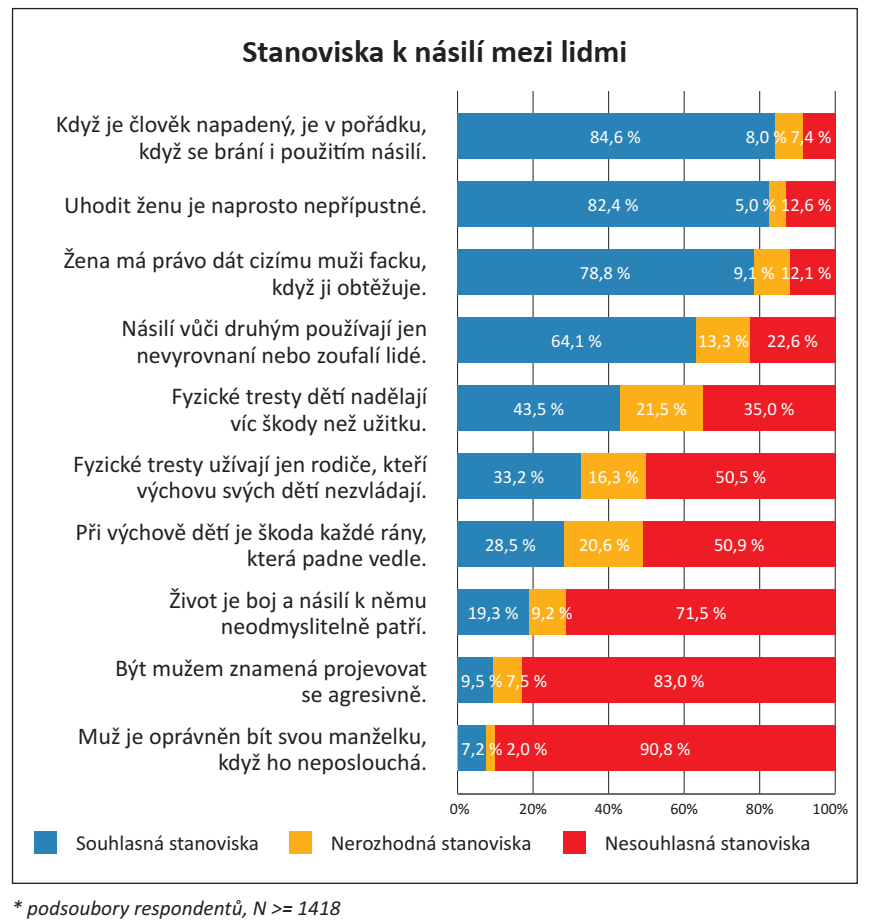 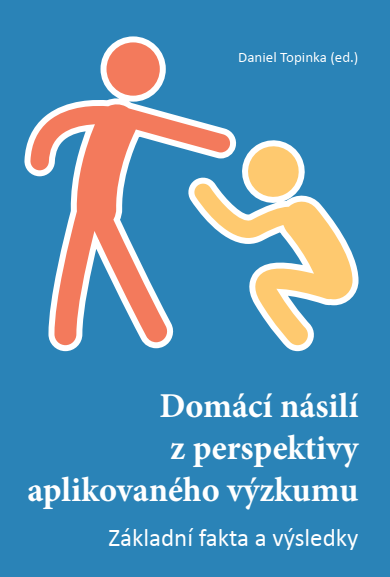 http://www.domaci-nasili.cz/wp-content/uploads/Domácí-násilí-z-perspektivy-aplikovaného-výzkumu.-SocioFactor-2016..pdf
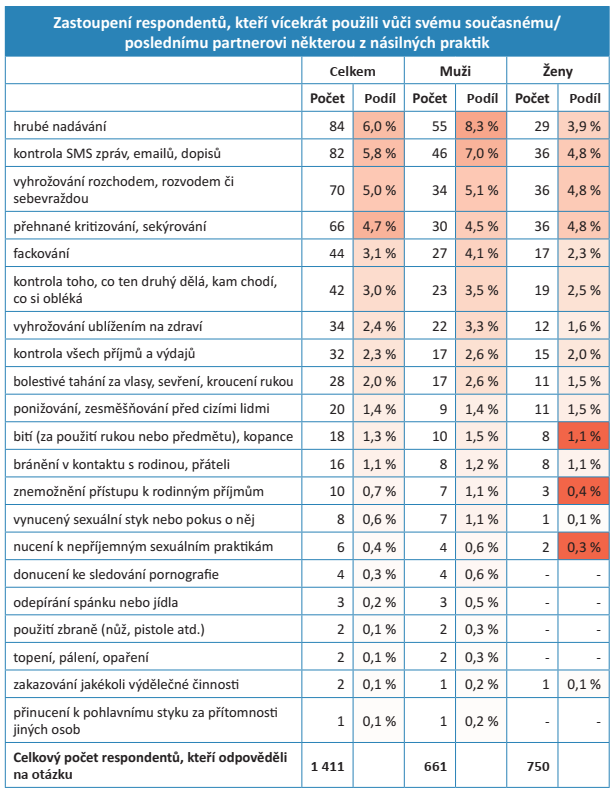 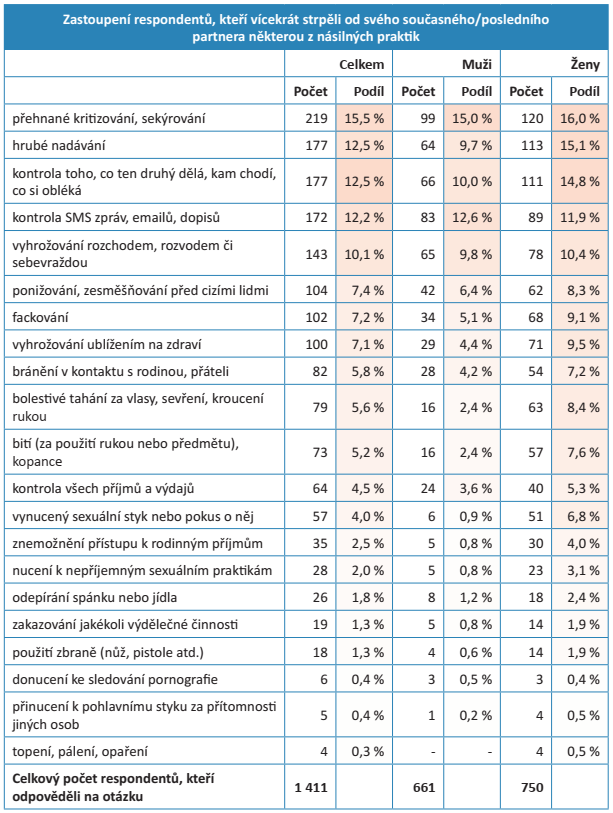 http://www.domaci-nasili.cz/wp-content/uploads/Domácí-násilí-z-perspektivy-aplikovaného-výzkumu.-SocioFactor-2016..pdf
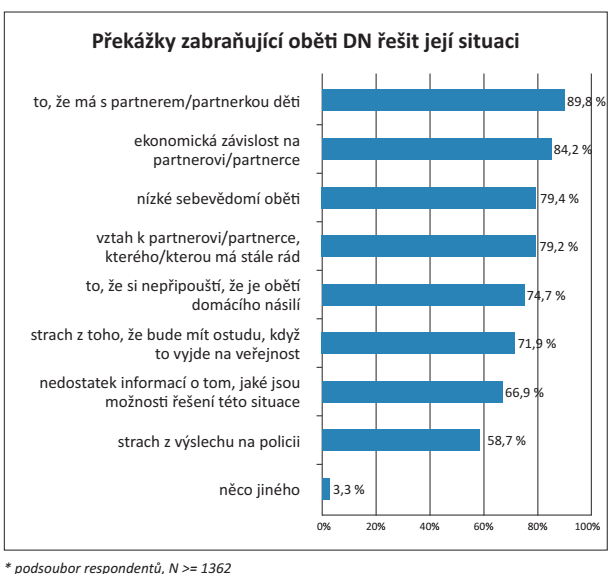 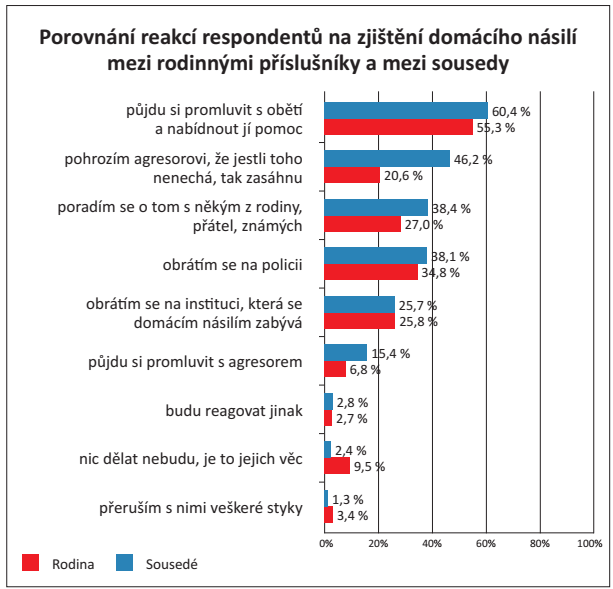 http://www.domaci-nasili.cz/wp-content/uploads/Domácí-násilí-z-perspektivy-aplikovaného-výzkumu.-SocioFactor-2016..pdf
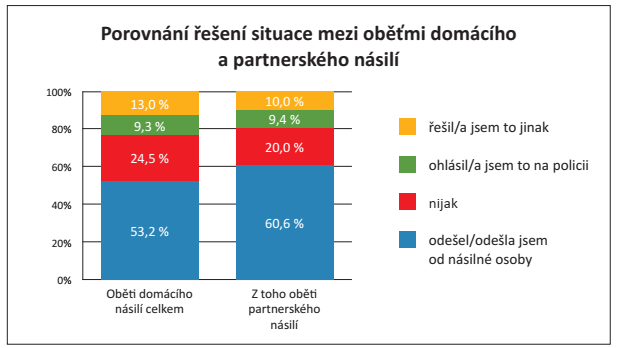 http://www.domaci-nasili.cz/wp-content/uploads/Domácí-násilí-z-perspektivy-aplikovaného-výzkumu.-SocioFactor-2016..pdf
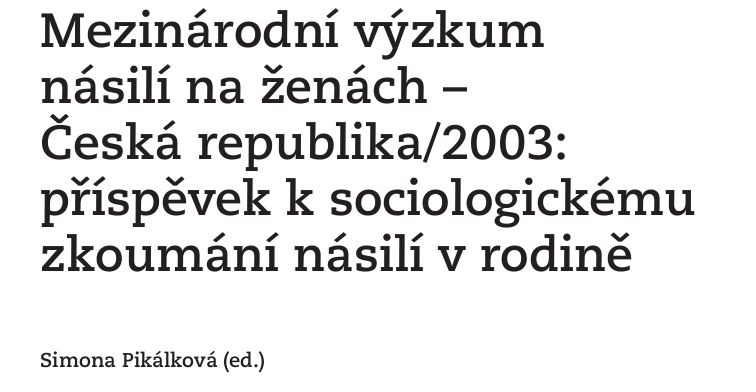 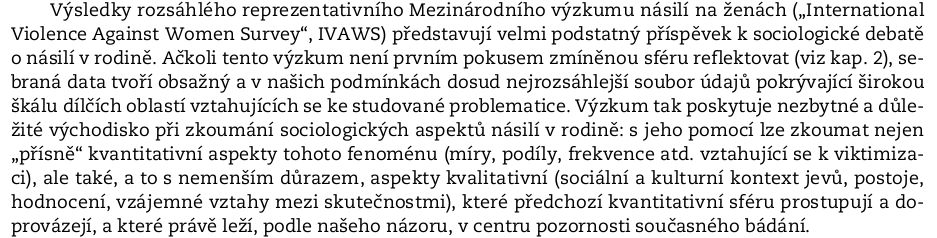 Pikálková (ed.) 2004, s. 11
Pikálková, Simona (ed.) 2004. Mezinárodní výzkum násilí na ženách - Česká republika / 2003
http://www.soc.cas.cz/publikace/mezinarodni-vyzkum-nasili-na-zenach-ceska-republika-2003-prispevek-k-sociologickemu
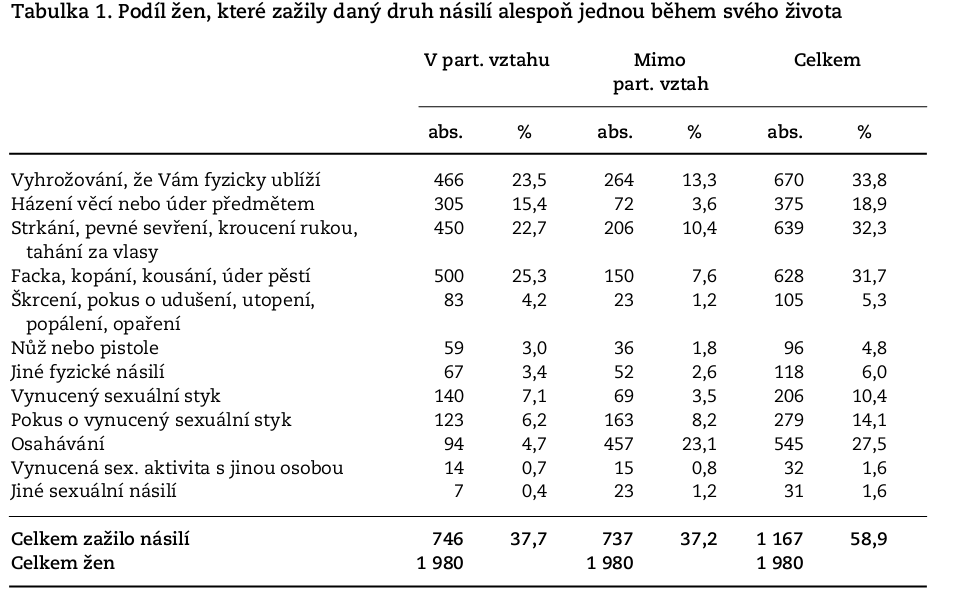 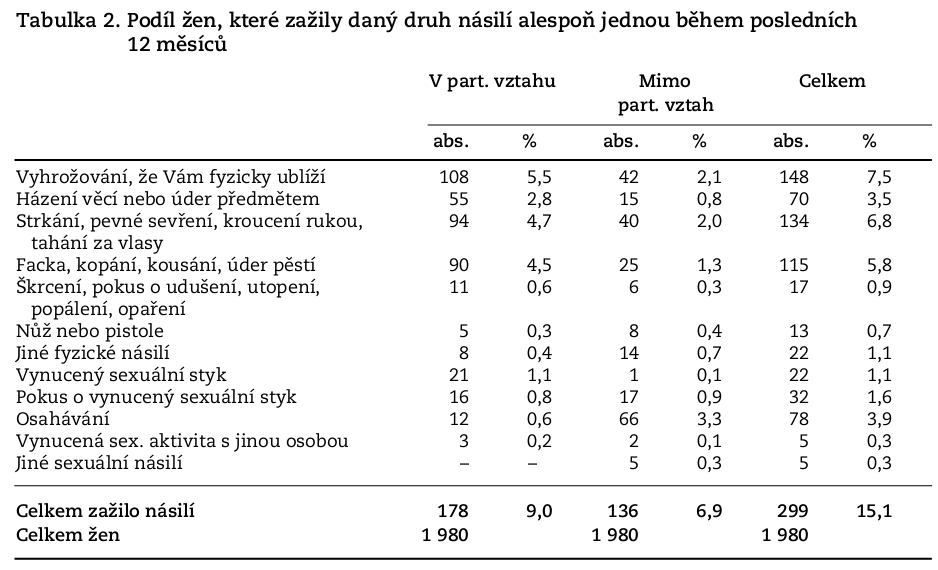 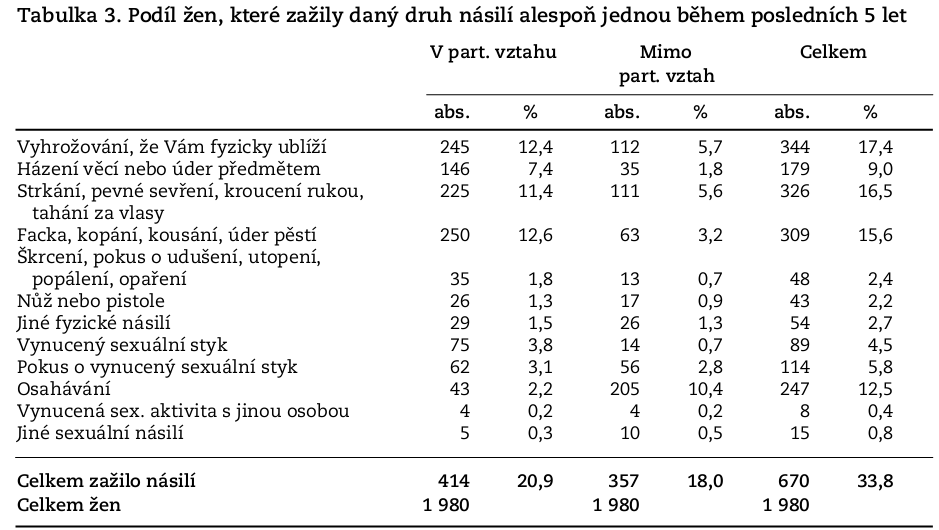 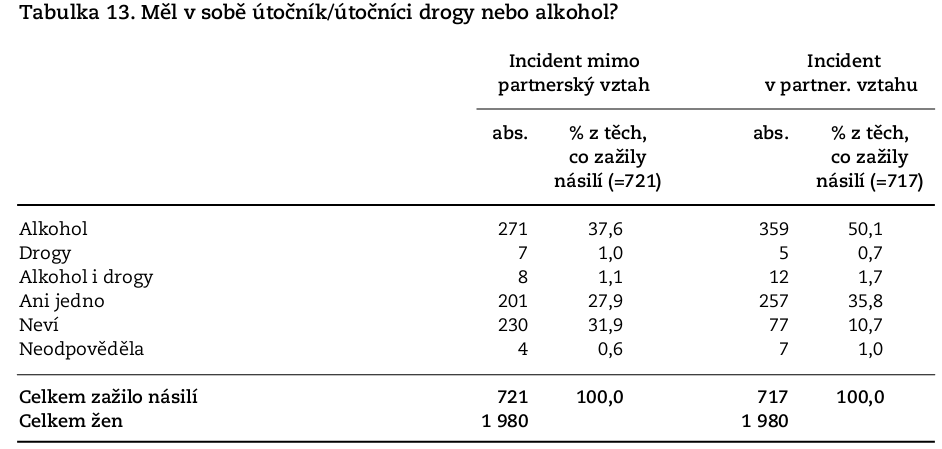 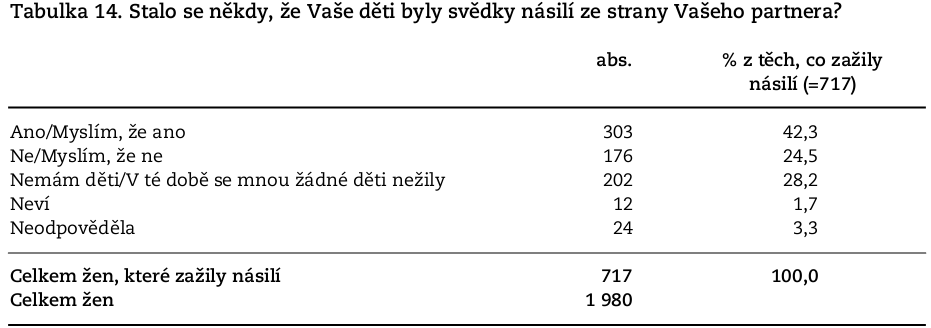 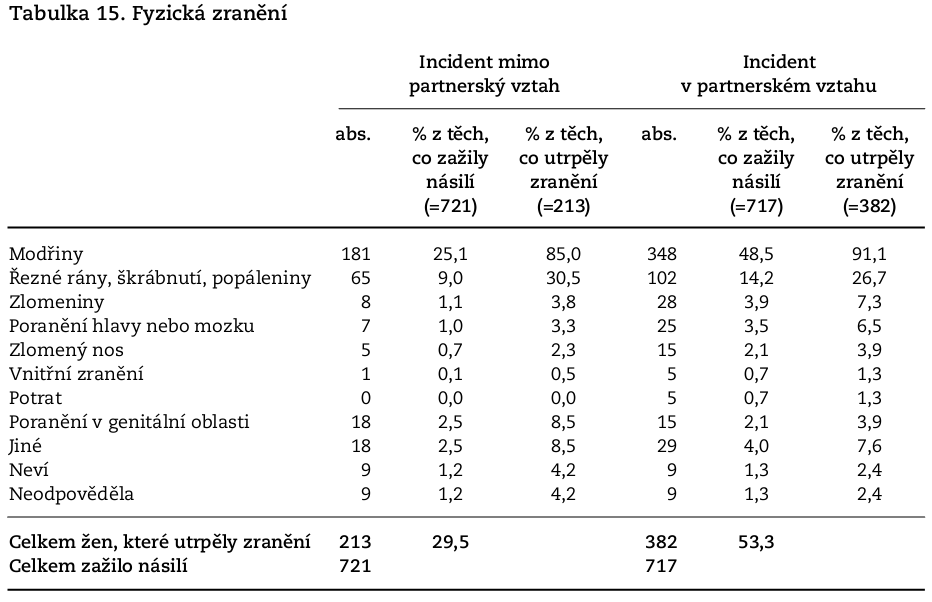 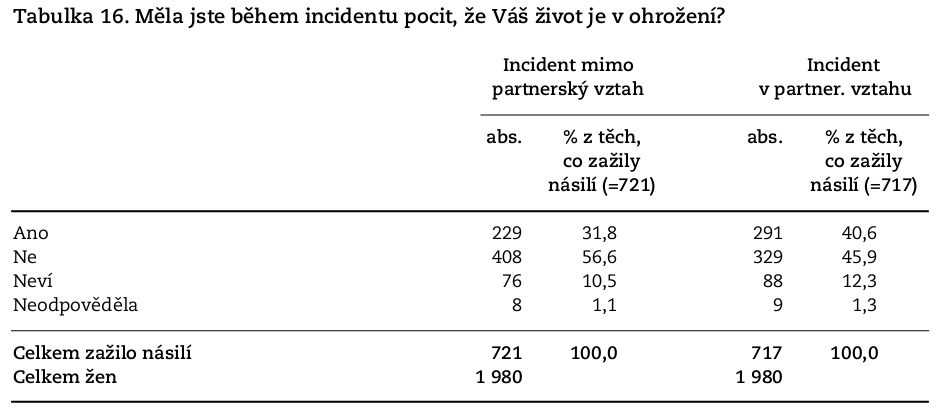 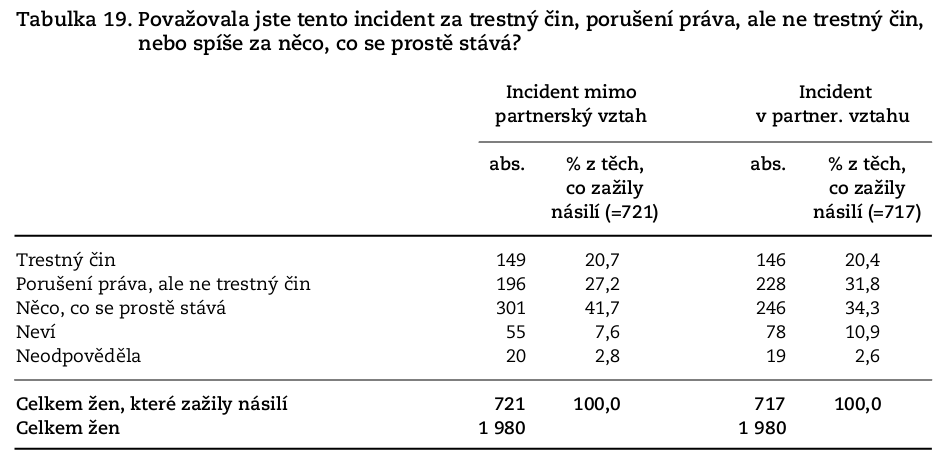 Další publikace:
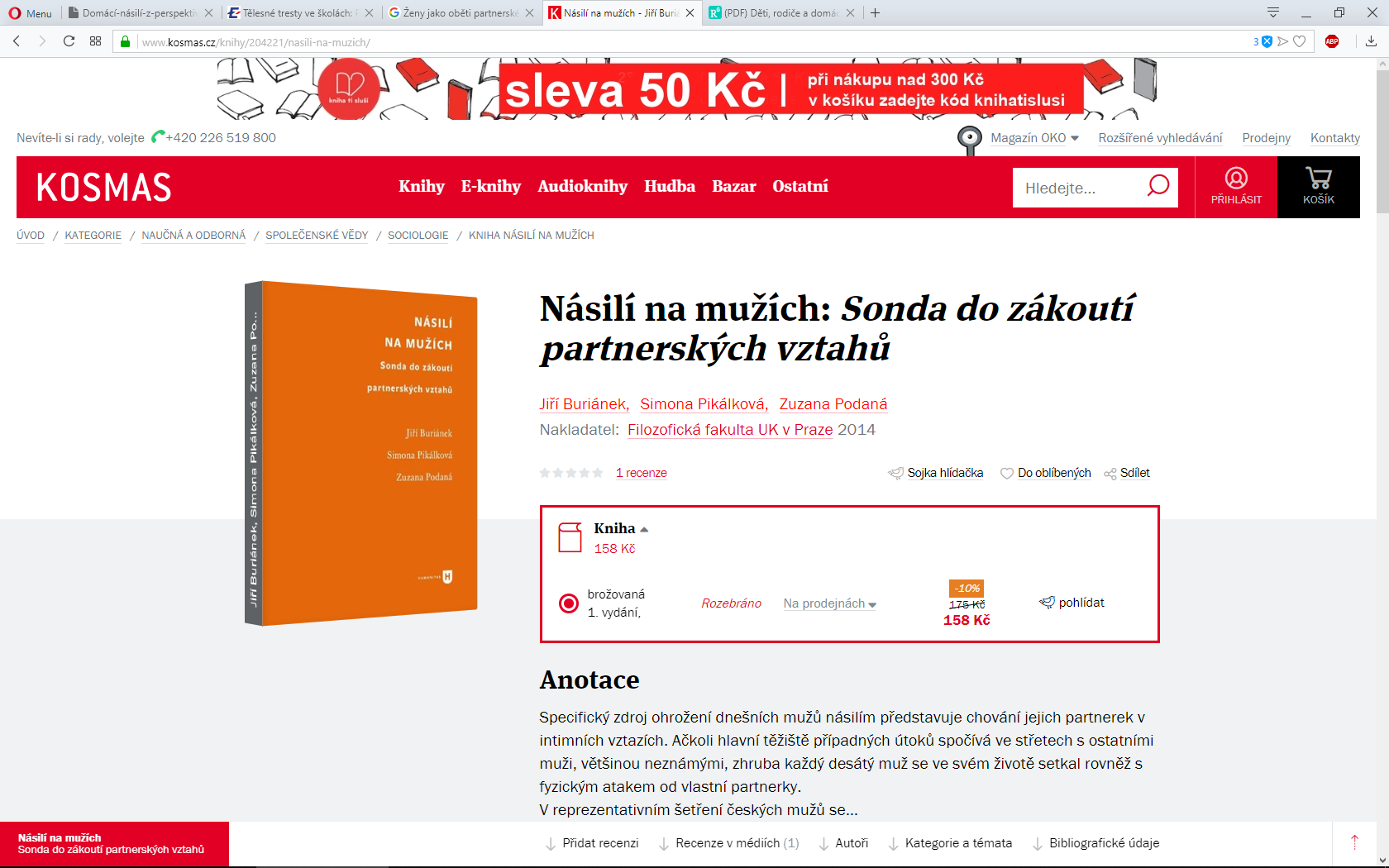 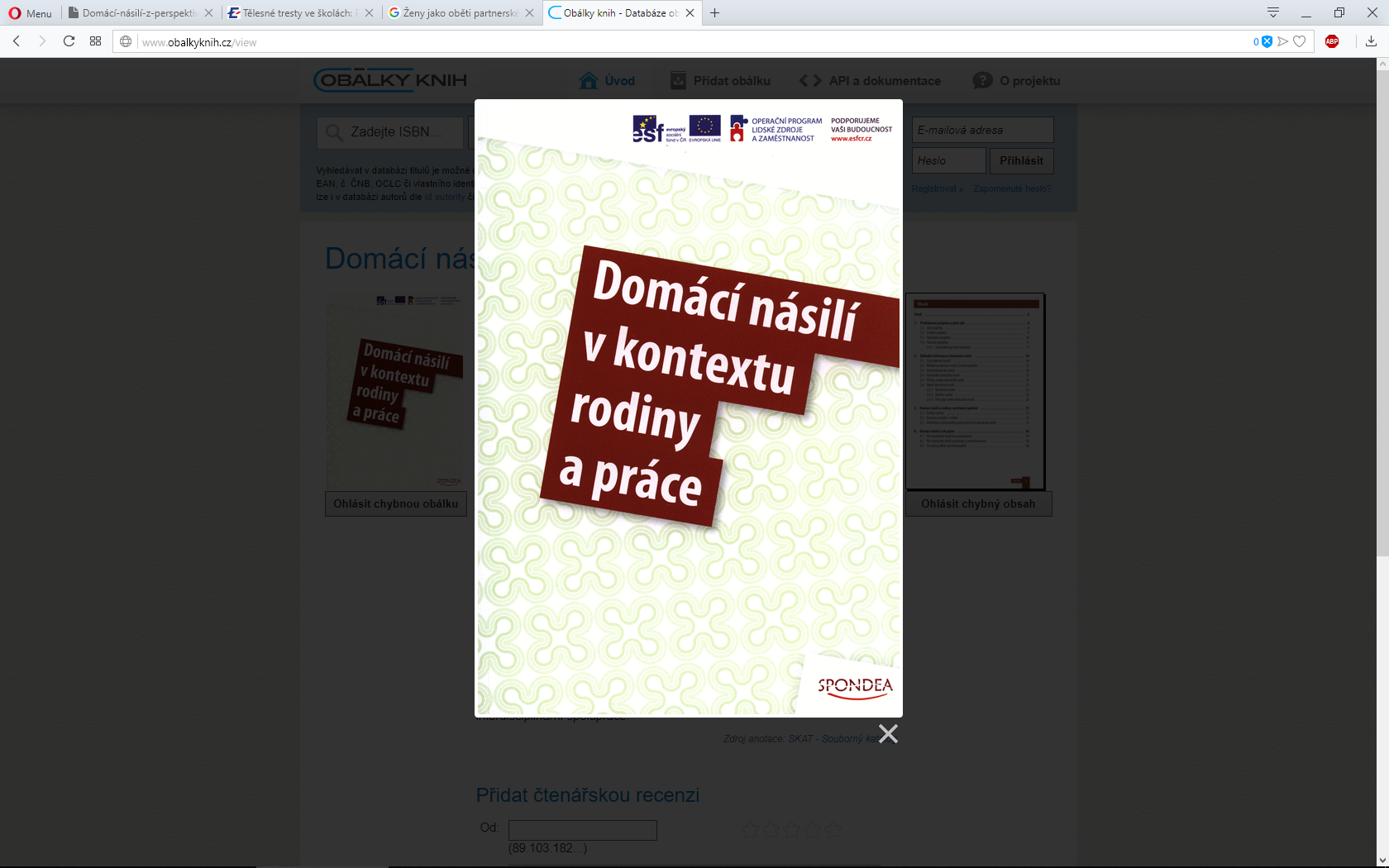 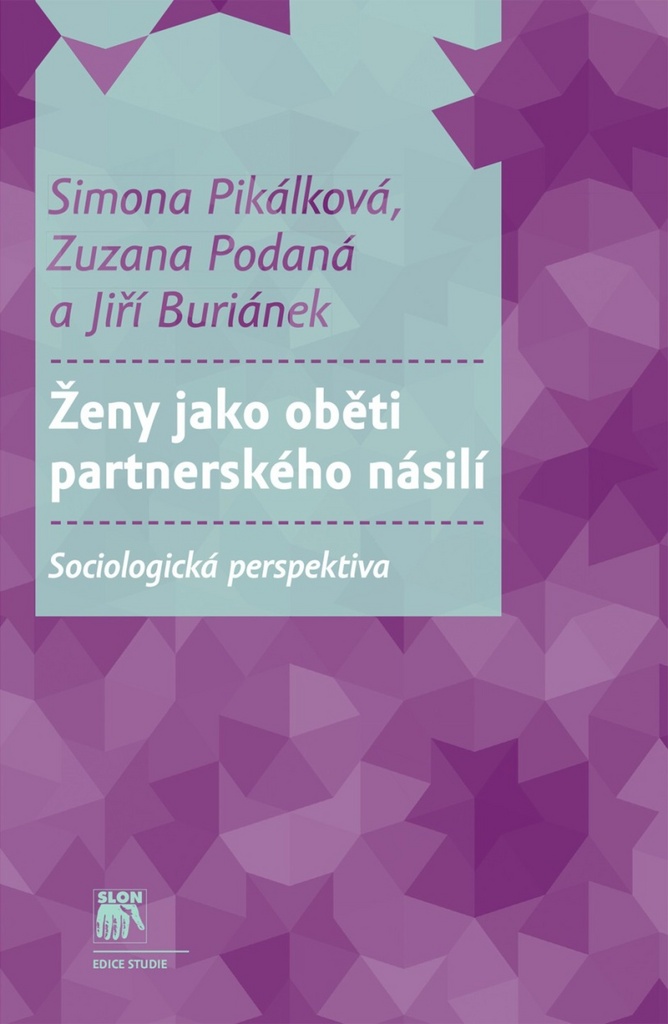 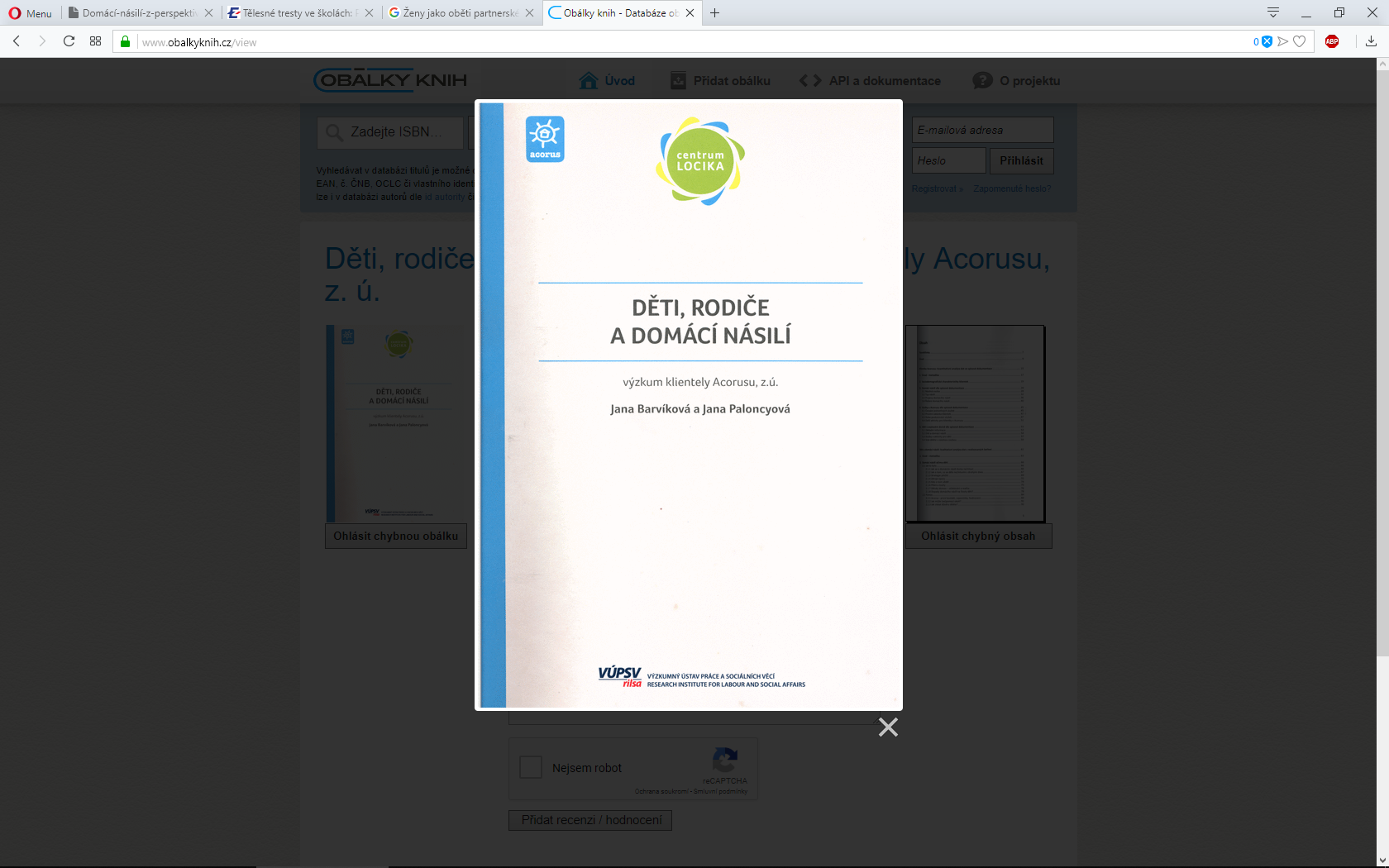